Surgical Infection Society
Year in Review – Papers That Might Someday Change Your Practice:
Basic Science
Surgical Infection Society
Year in Review – Papers That Should Change Your Practice:
Elliot C. Williams MD

Department of Surgery
UC San Diego Health Sciences
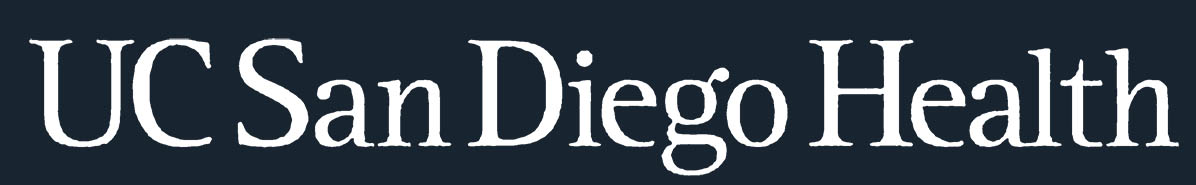 Disclosures:

The speaker has no conflicts of interest to declare.
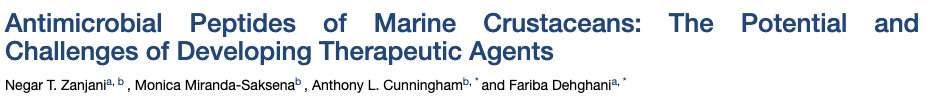 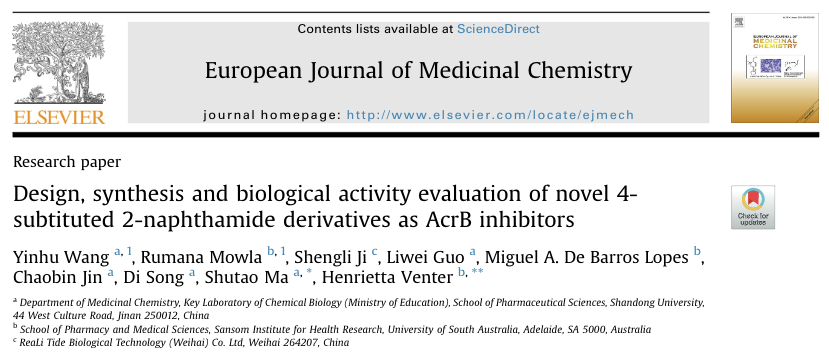 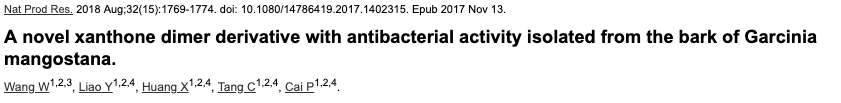 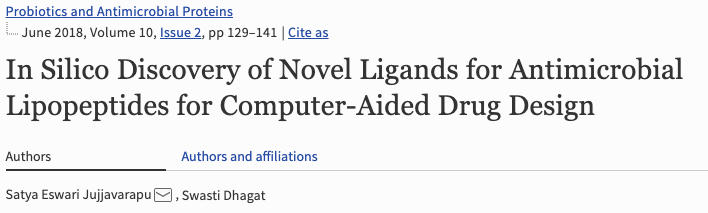 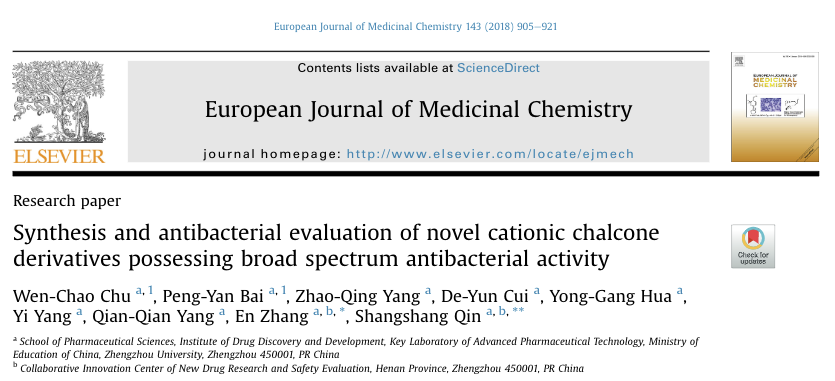 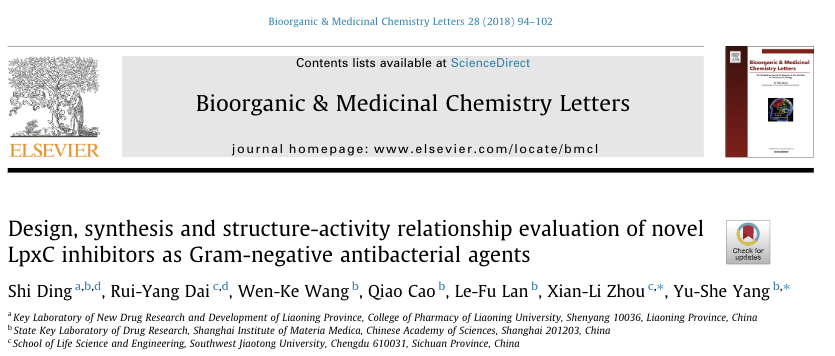 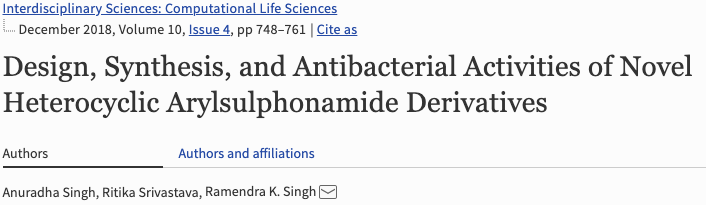 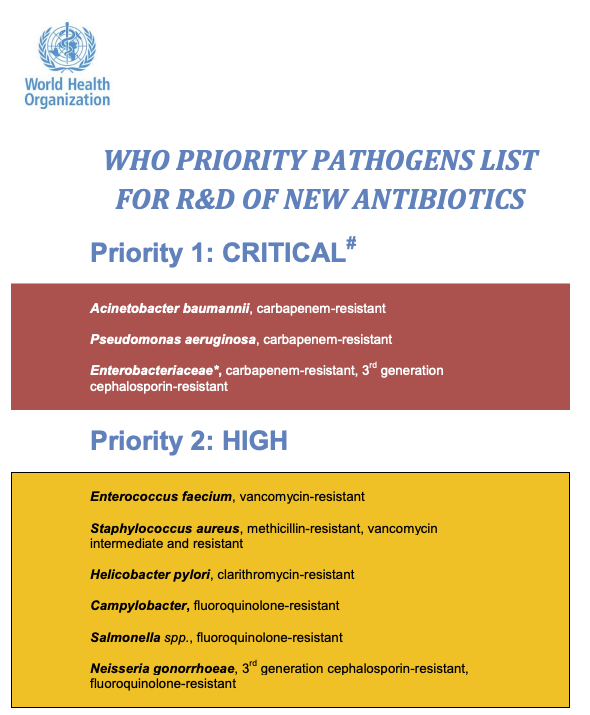 While novel compounds are important, better understanding of the mechanisms by which these pathogens continue to thwart our efforts to treat them is likely to result in greater changes in practice
https://www.who.int/medicines/publications/global-priority-list-antibiotic-resistant-bacteria/en/  Accessed 5.29.19
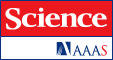 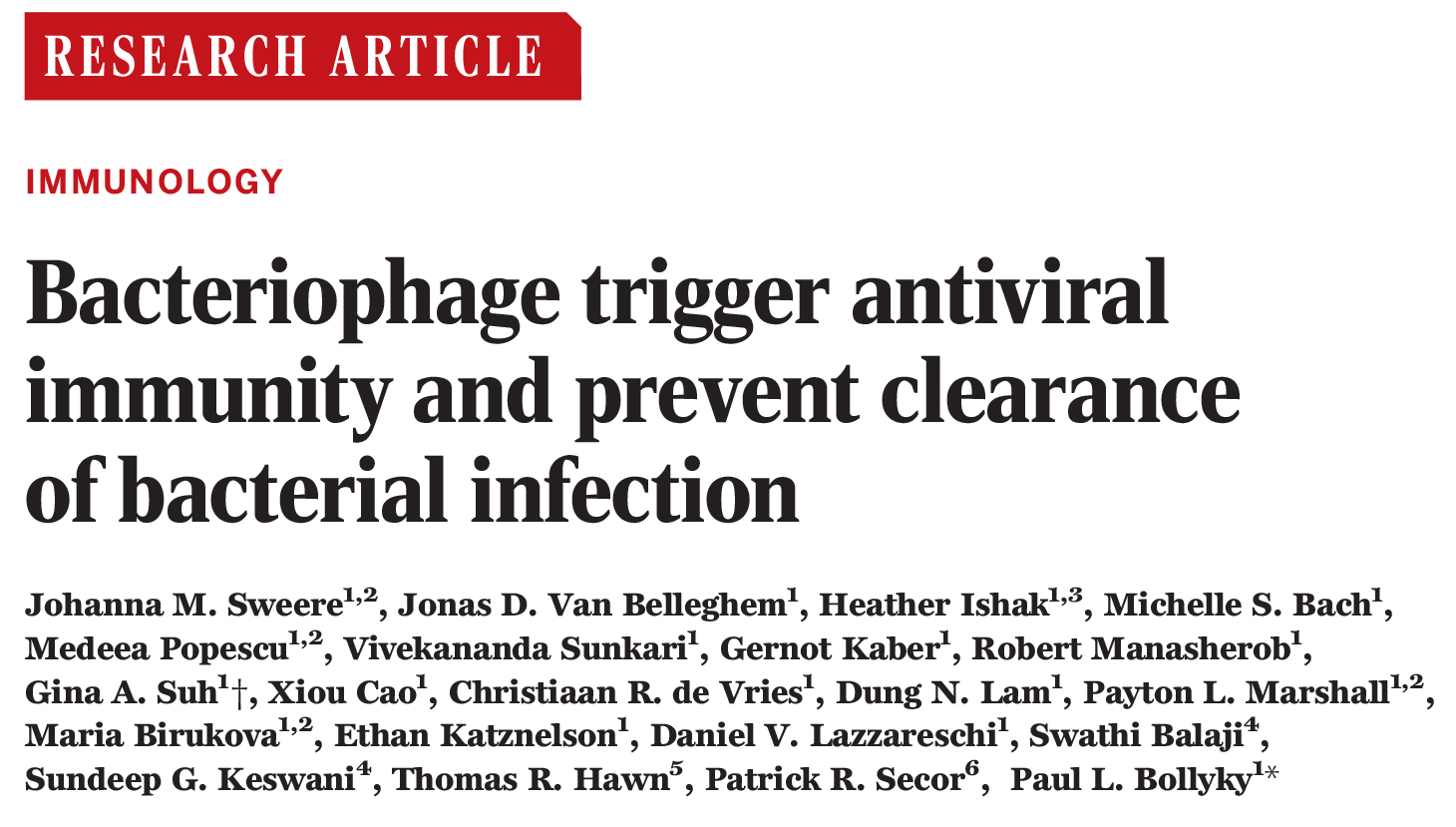 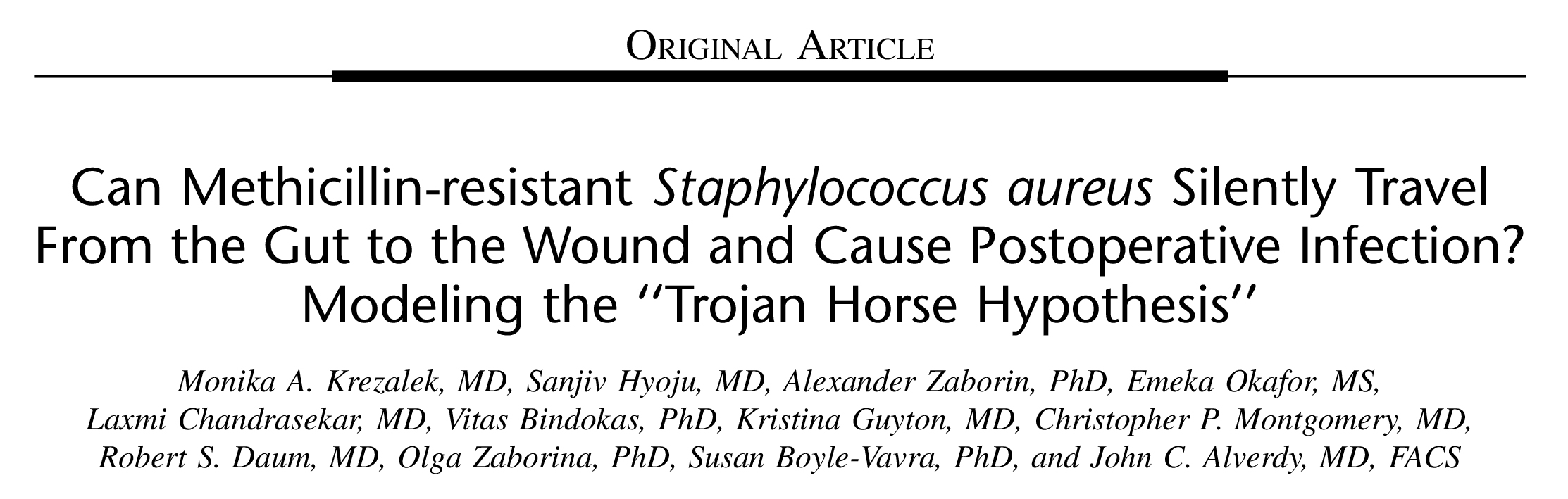 Science  Volume 363(6434): March 29, 2019
Annals of Surgery. 267(4):749–758, APR 2018
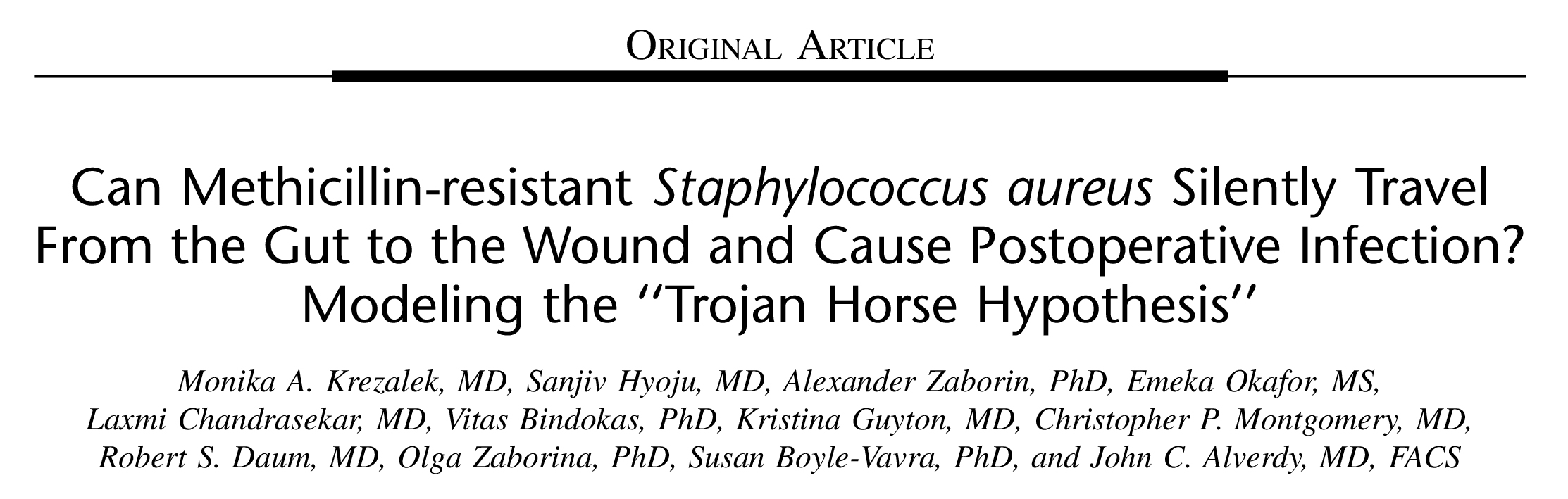 Annals of Surgery. 267(4):749–758, APR 2018
Background:
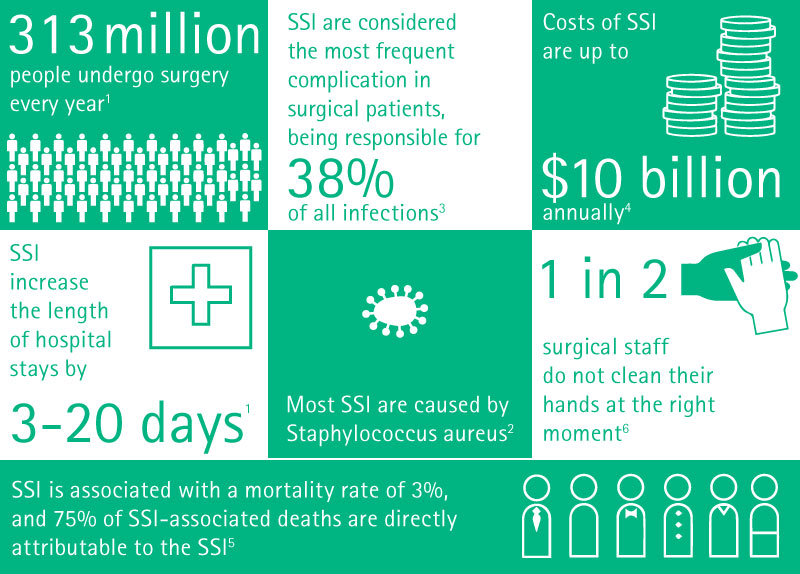 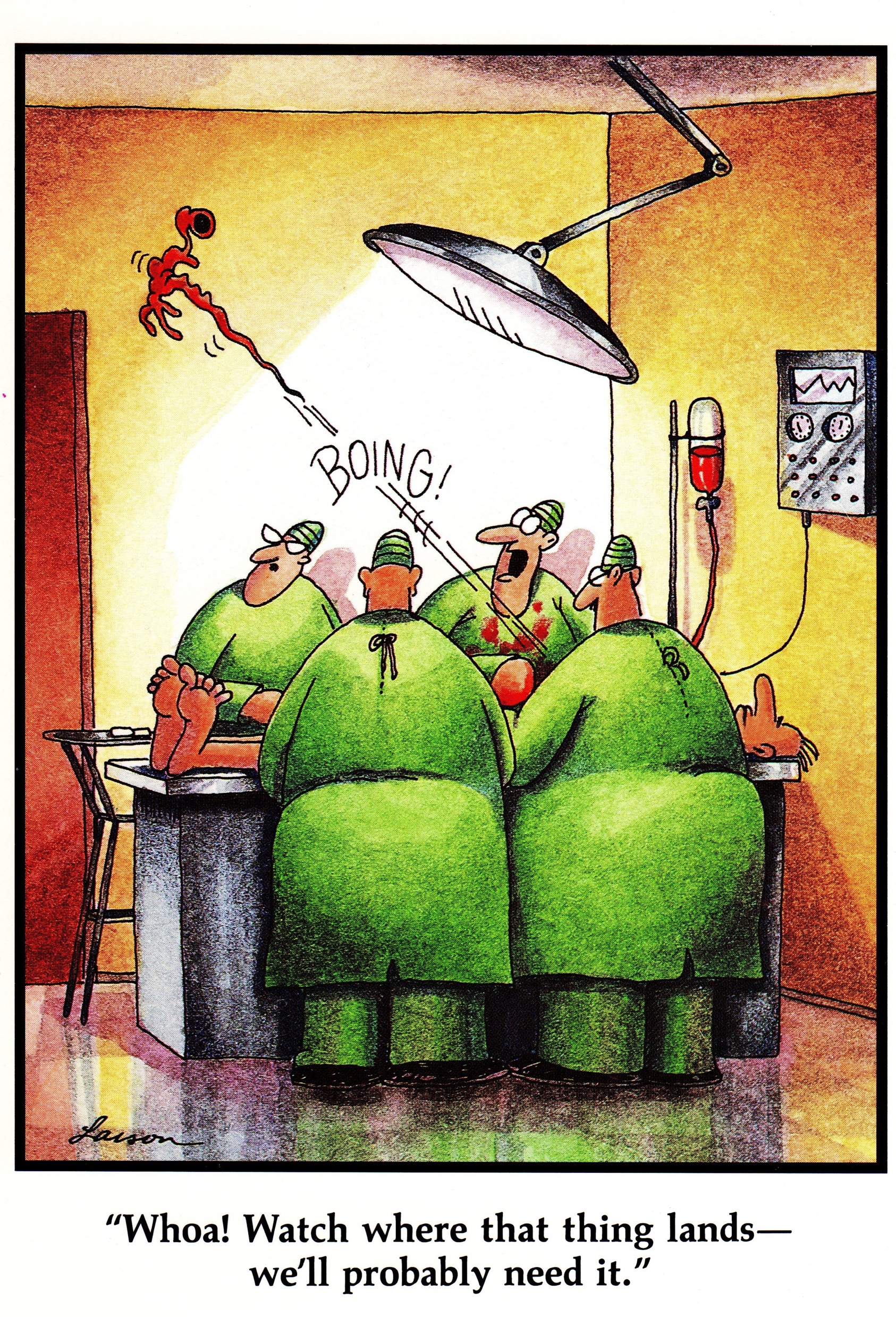 https://www.bbraunforsafety.com/en/surgical-site-infections.html#scientific-evidence. Accessed 5/29/19
Copyright Gary Larson
Reducing Superficial MRSA Colonization Isn’t Enough
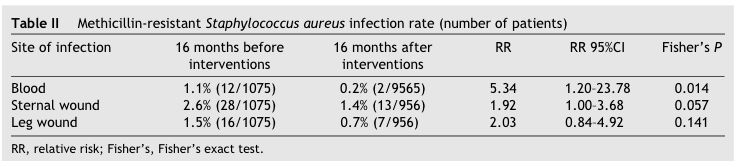 All pre-operative patients screened prior to CT surgery
5 day course of:mupirocin 2% nasal ointment applied to each nostril three times daily [or, if the MRSA was known to be mupirocin resistant, chlorhexidine/neomycin (Naseptin) cream]
chlorhexidine gluconate (Hibiscrub) baths
hairwashing with chlorhex-idine gluconate shampoo (4%);
0.33% hexachlorophane dusting powder (Ster-Zac) applied to the axillae and perineum after bathing
Schelenz et al.  J Hosp Infect. 2005 Jun;60(2):104-10
Background:
The Trojan Horse Hypothesis of MRSA Surgical Site Infection
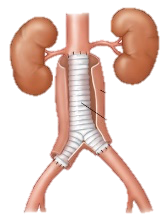 Neutrophil carrying
dormant MRSA
MRSA colonization
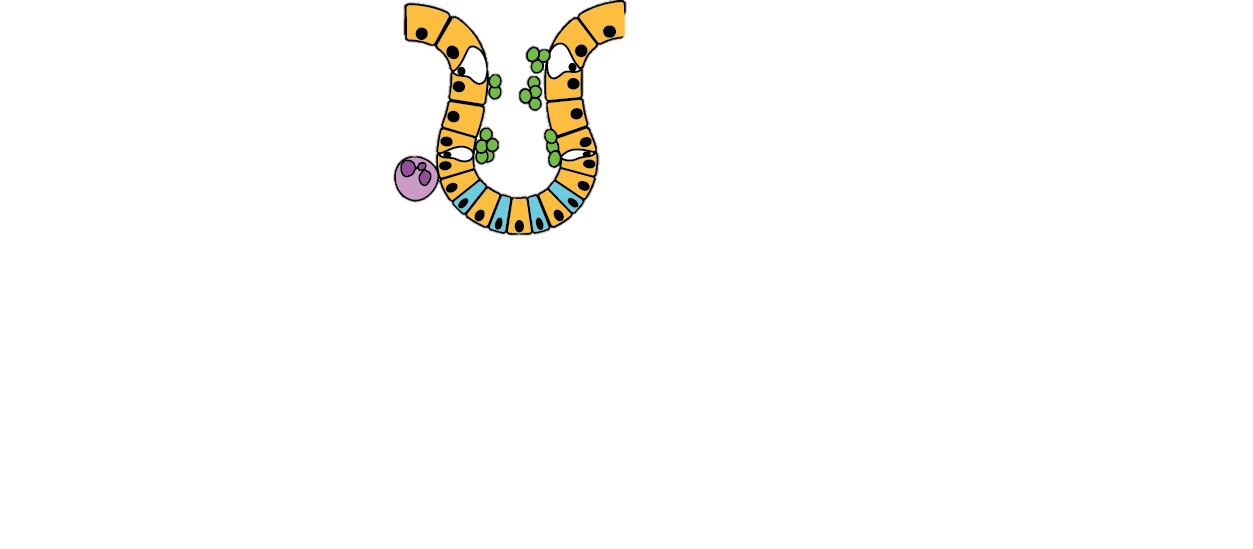 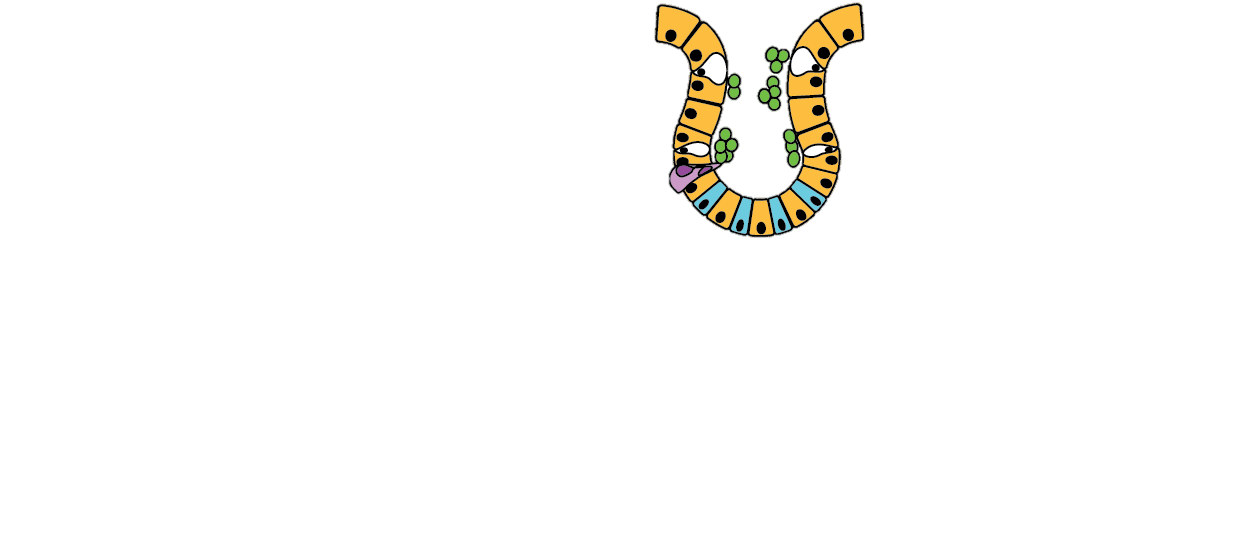 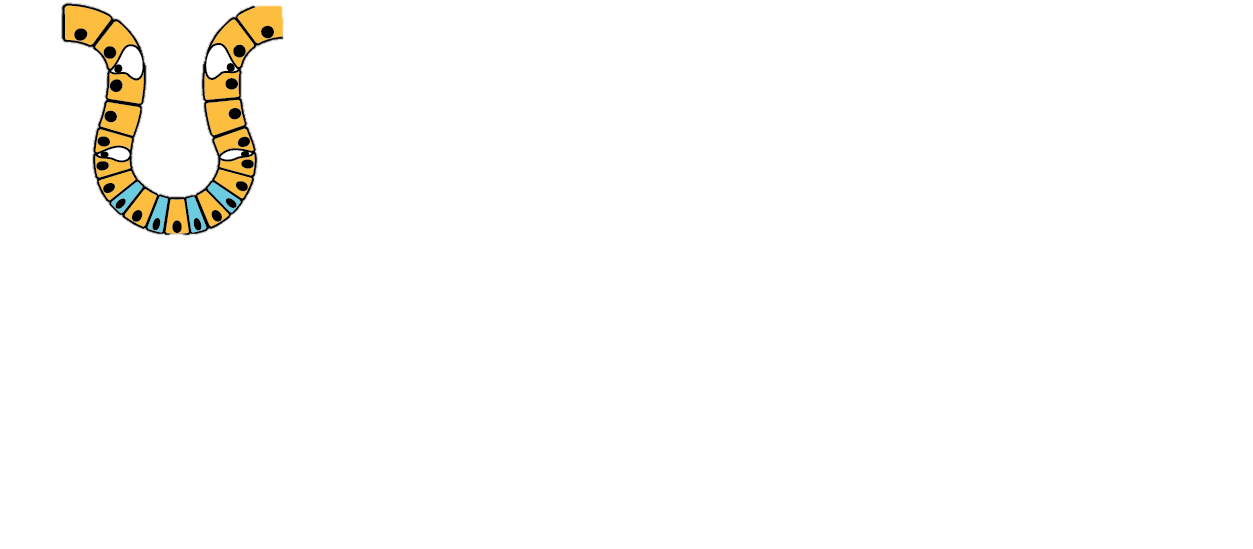 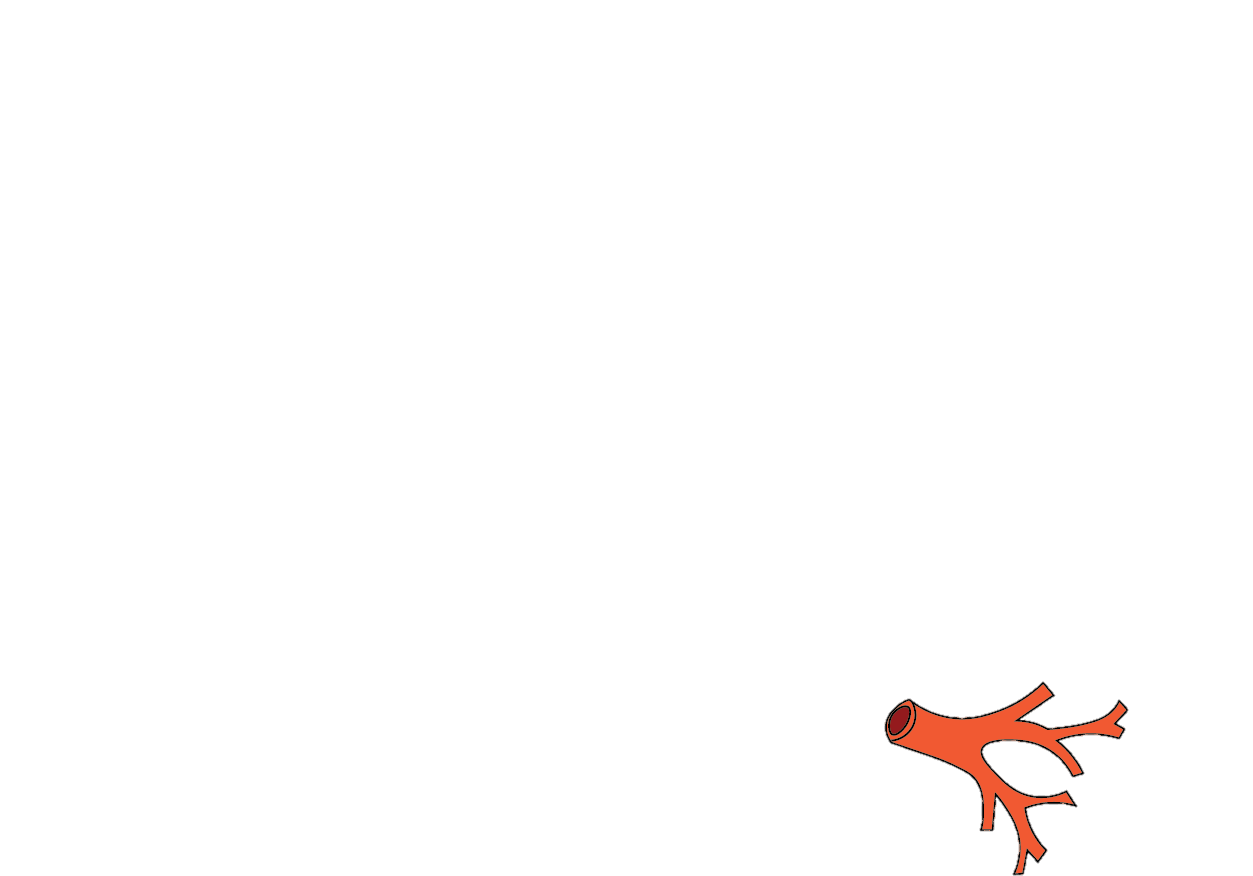 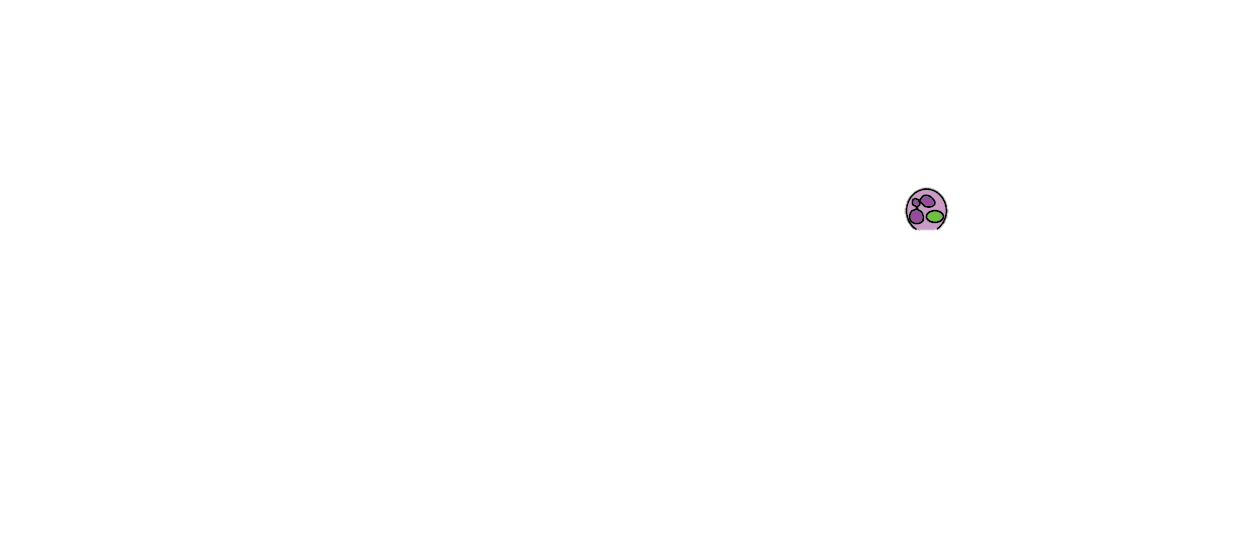 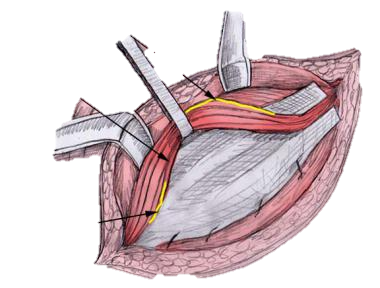 Surgical site infection
Intestinal epithelium
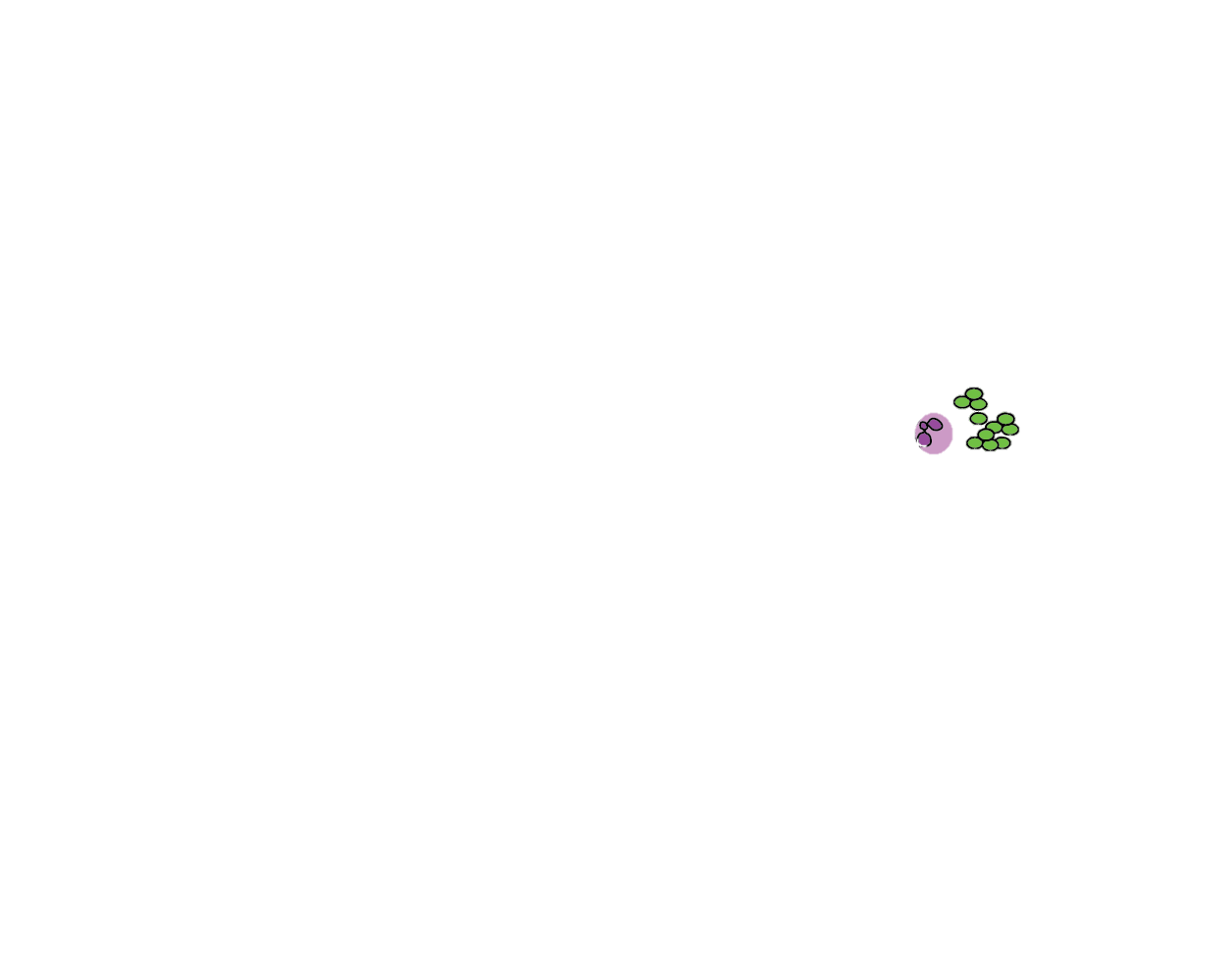 Physiological stress
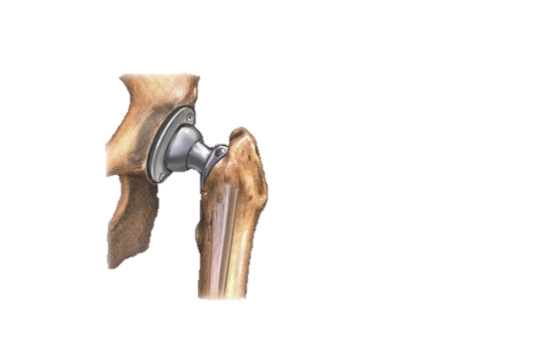 Anim
Animation courtesy of Dr. Krezalak
Methods
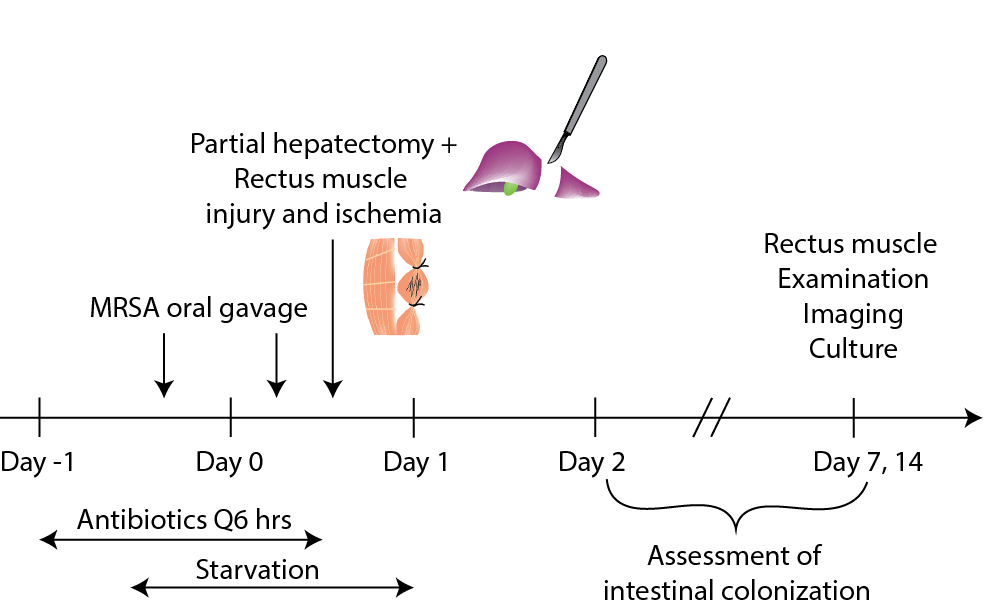 Mouse model of major surgery and tissue damage

Simulated “pre-op” period of antibiotics and NPO period

Bioluminescent MRSA oral gavage to colonize intestine

Virulence tested using Galleria mellonella killing assay
(Wounds swabbed for culture prior to closure)
MRSA Successfully Colonizes the Mouse Intestine And Contacts Neutrophils
IHC Showing Neutrophils in Cecal Lumen
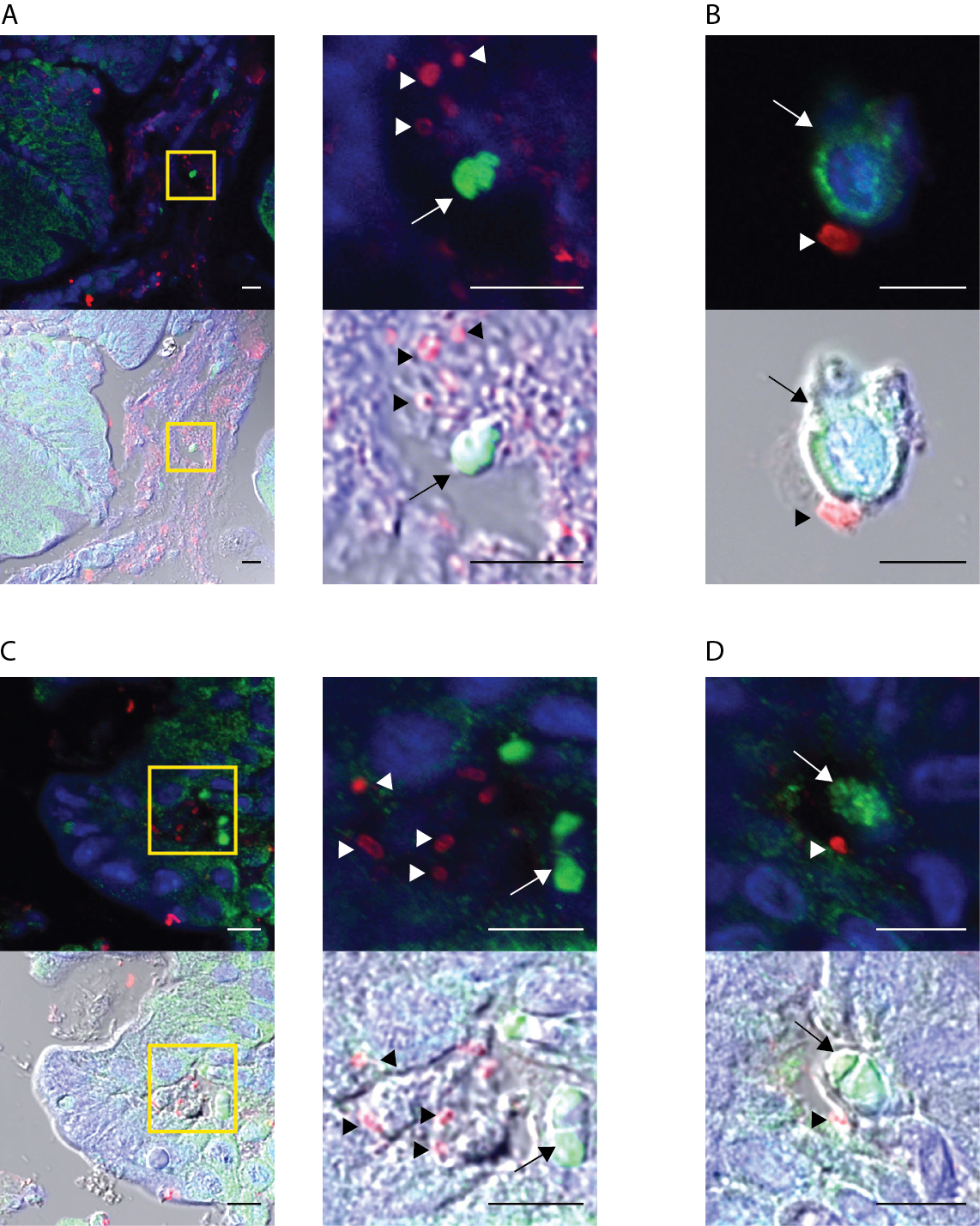 Bioluminescent MRSA Imaging Of Whole Intestine
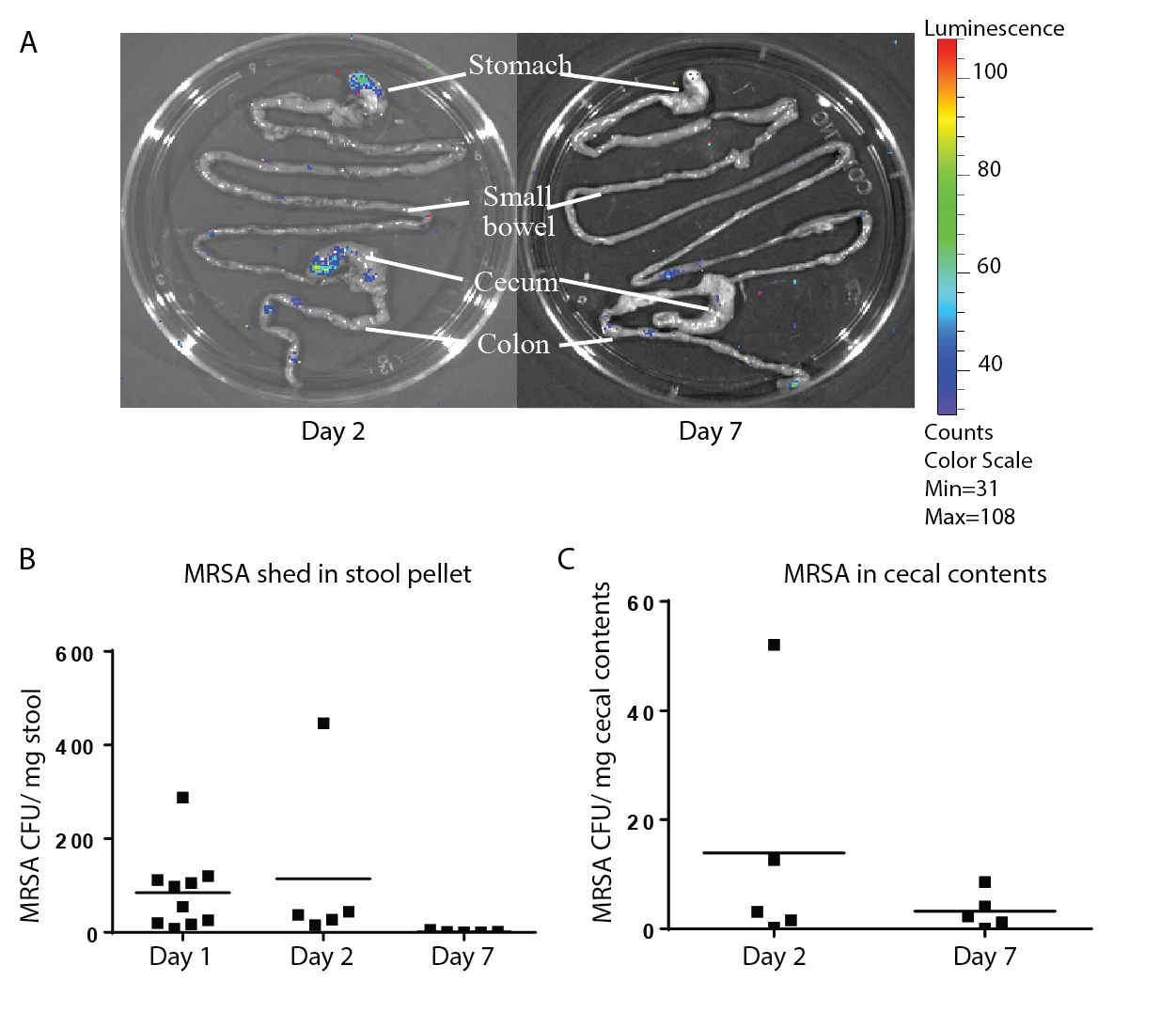 IHC Showing MRSA Within Epithelium
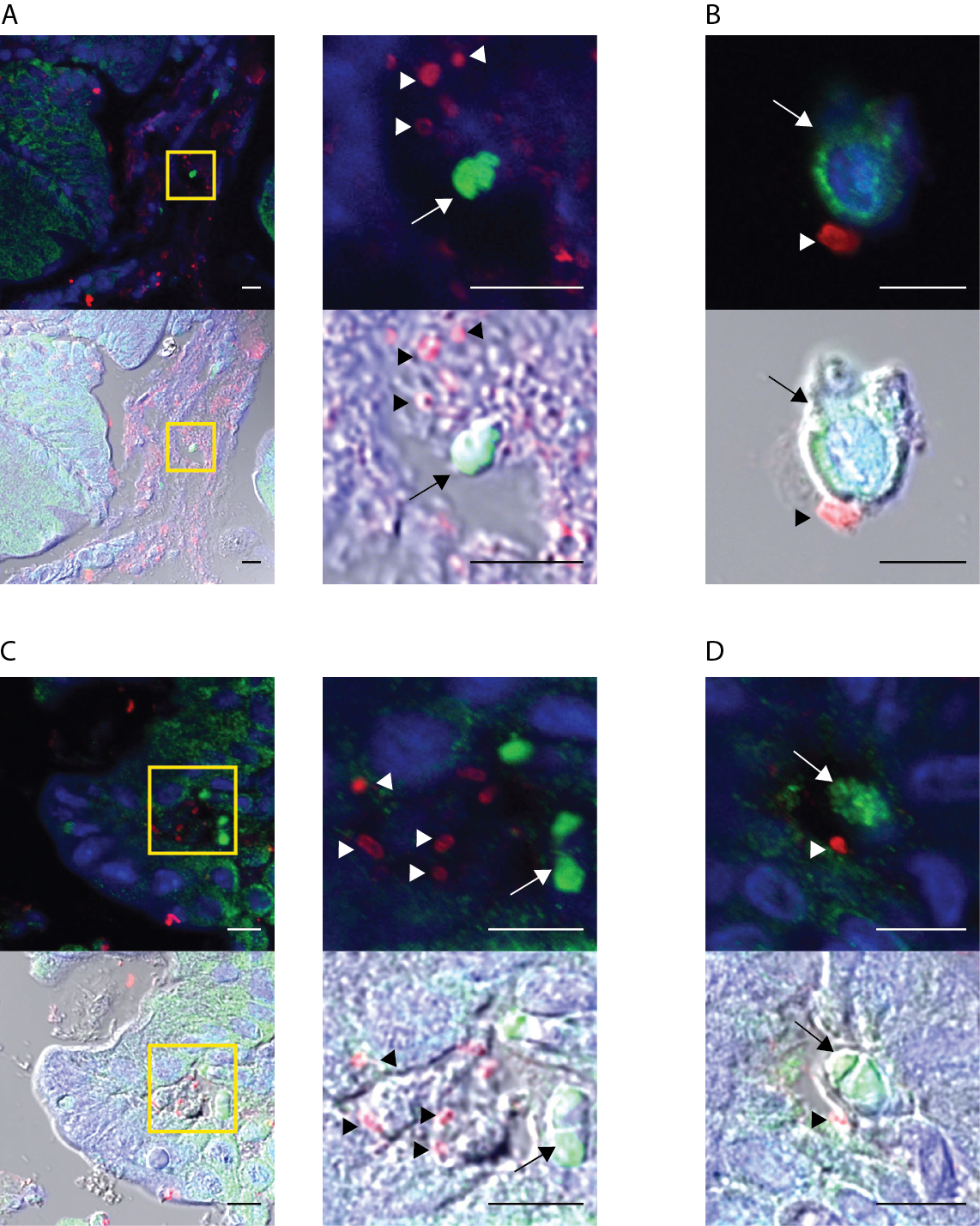 S. Aureus = red / arrow heads
Neutrophils = green / arrows
[Speaker Notes: The model was able to show intestinal colonization with MRSA that remained on POD2 and to a lesser extent on POD7 as seen on the right via luminescence imaging.  Via IHC they were also able to find MRSA and neutrophils in close contact in the intestine.  They saw both Neutrophils that had entered the cecal lumen, and MRSA that had invaded the intestinal epithelium]
Intestinal MRSA Can Metastasize to Distant Sites
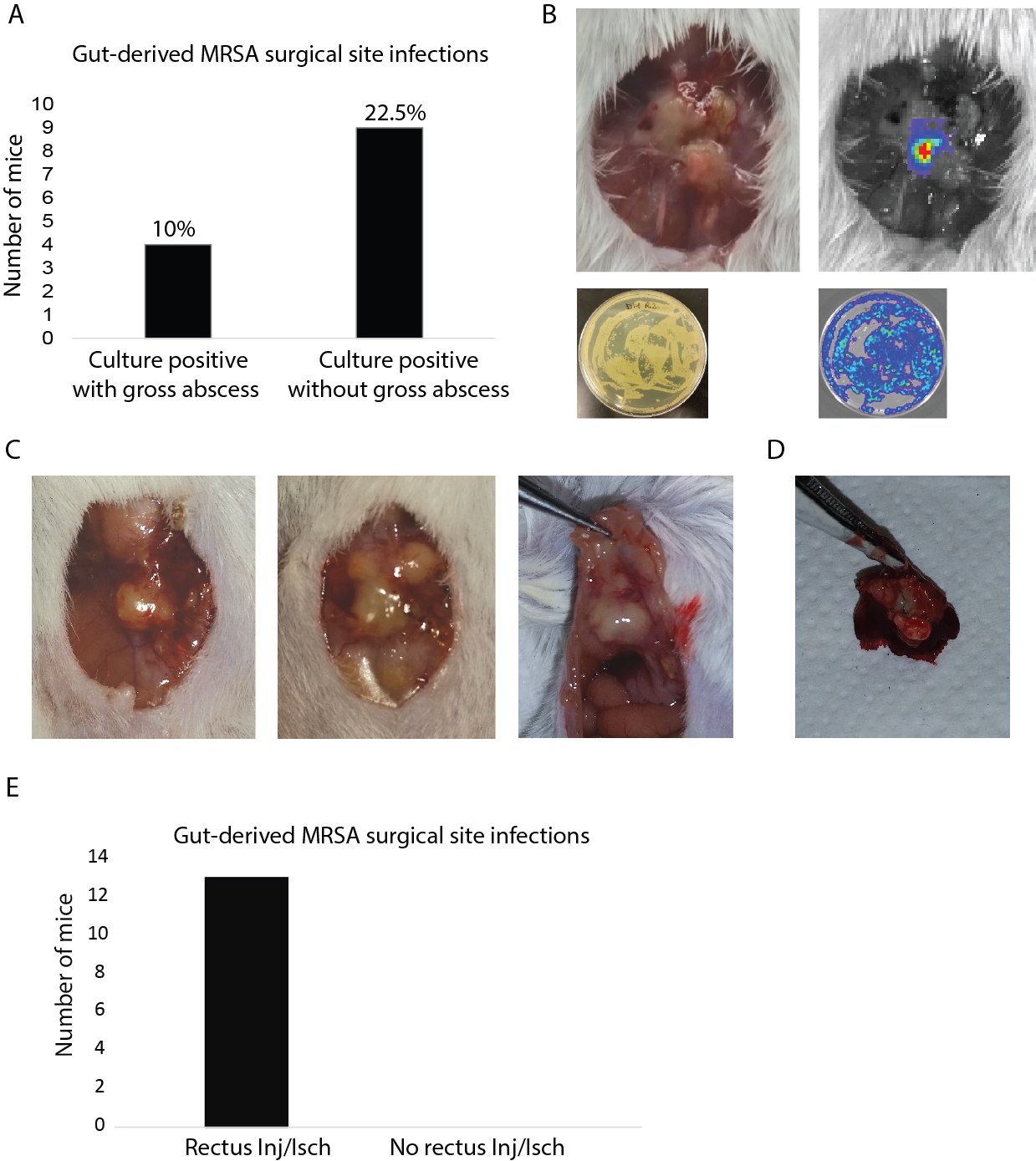 32.5% of those intestinally colonized developed MRSA positive cultures at the incision site

Cultures of blood, liver, and spleen from colonized mice (POD7) were all negative

Mice subjected to rectus injury/ischemia w/o hepatectomy or MRSA gavage but with IV MRSA injection did not develop positive wound cultures, but did have intact MRSA in circulating neutrophils

Direct application of MRSA to the wound on POD1 also did not result in SSI
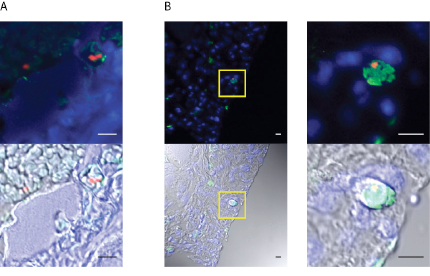 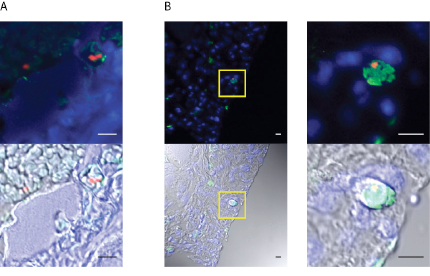 MRSA (red) in rectus muscle and within neutrophil (green)
Conclusions:
Indirect evidence supplied for many of these points
This early work is limited by a lack of rigorous controls
Significance
While substantial further work would be needed to prove and mechanistically explain this process, it describes a new mechanism by which “sterile” sites and wounds can become infected, and would further establish the importance of the gut microbiome in relation to human health and disease
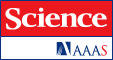 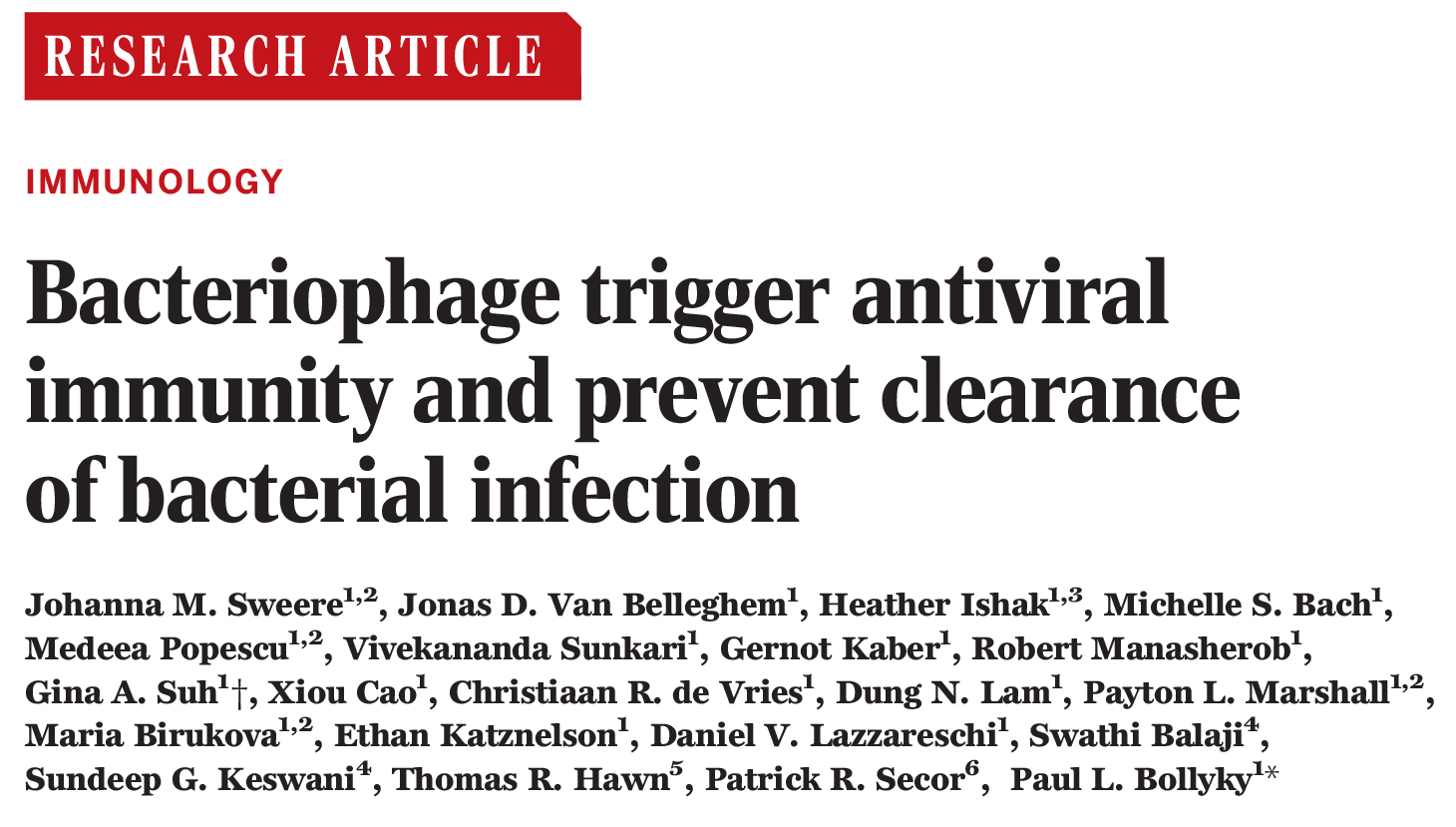 Science  Volume 363(6434): March 29, 2019
But I Thought Phages Were Our Friends?
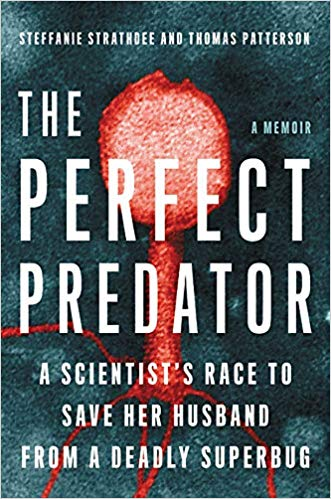 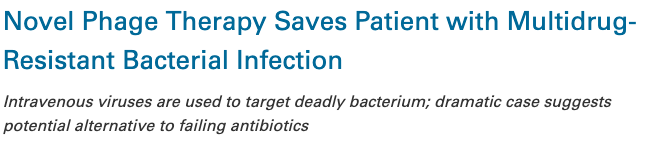 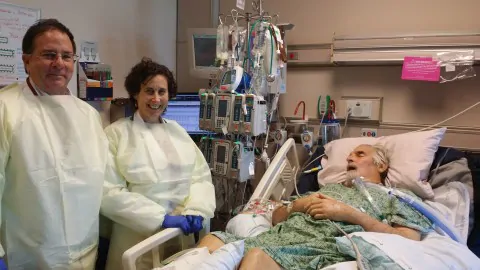 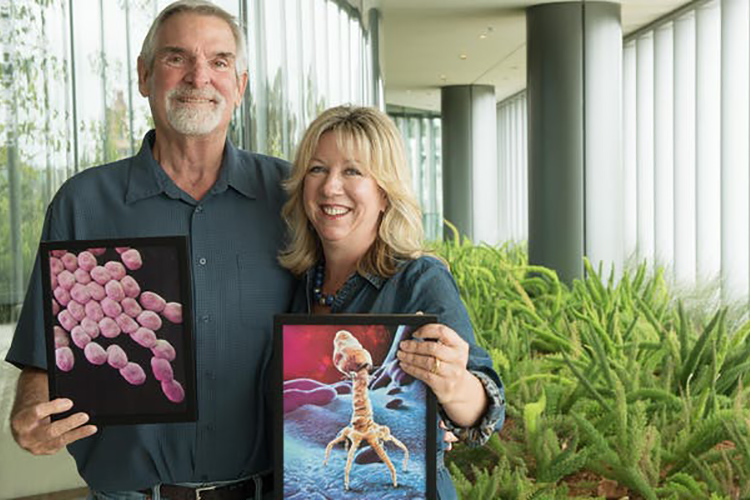 Background
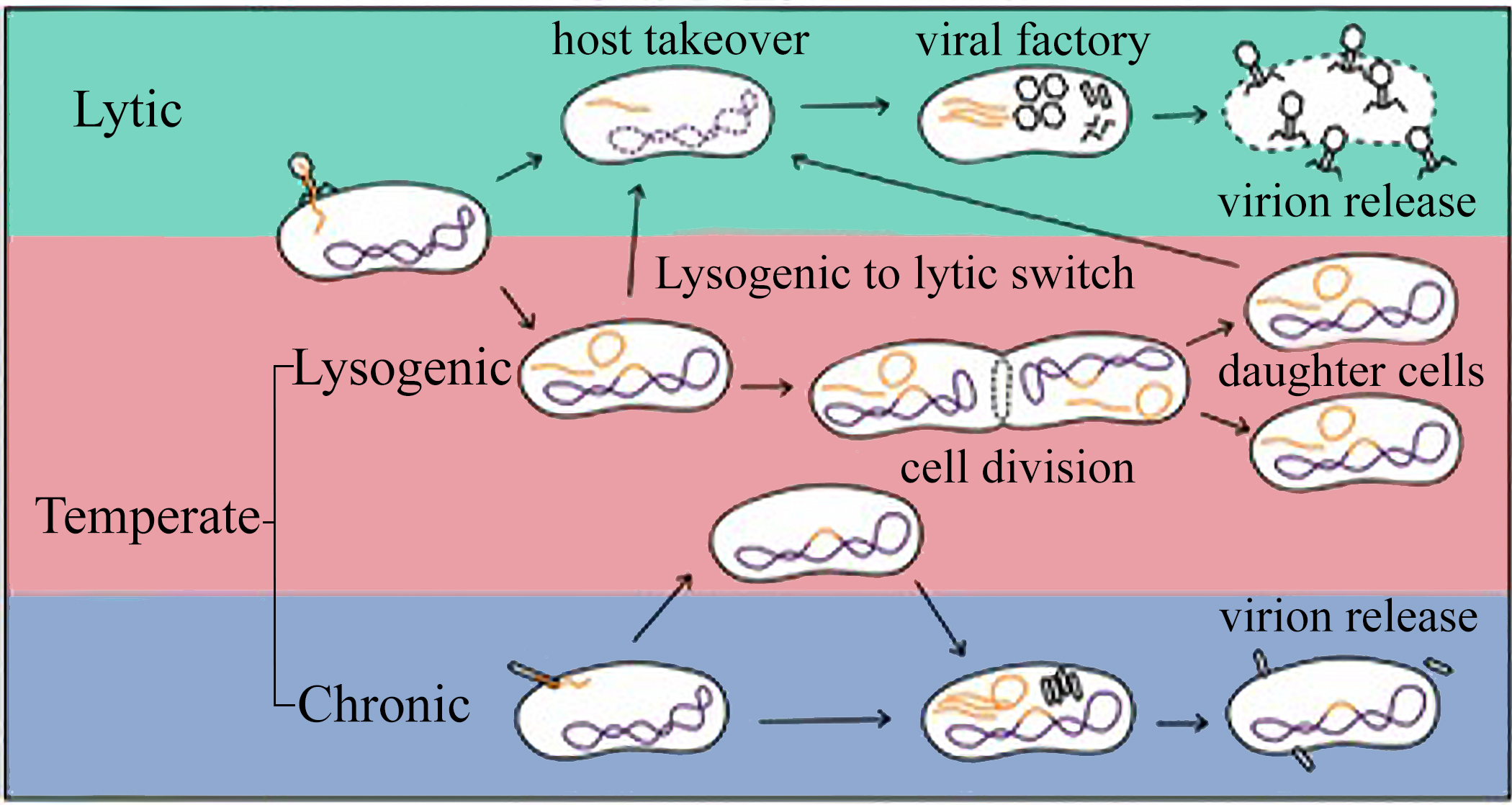 Howard-Varona et al. ISME J. 2017;11(7):1511–1520.
Pf Phages Are Common in Chronic Human Pseudomonas Infections
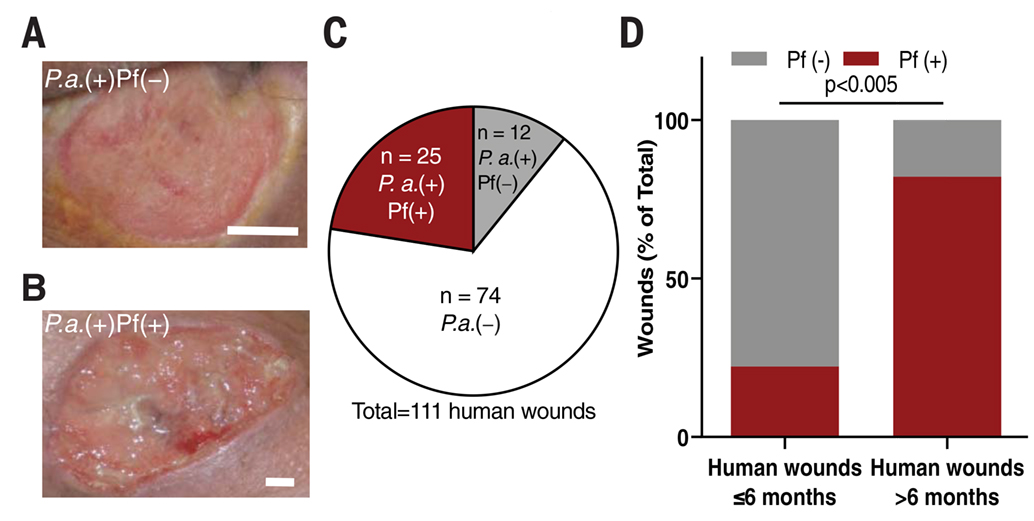 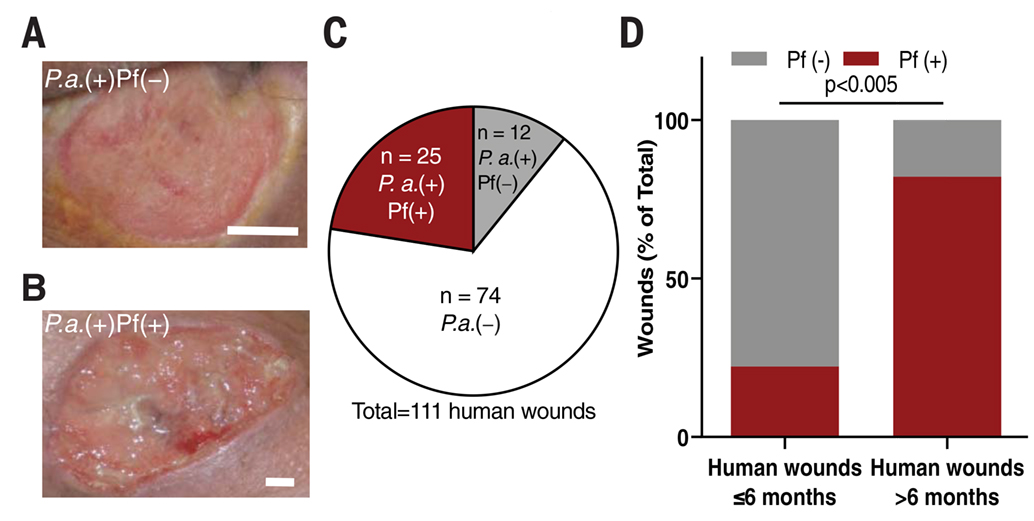 Sweere et al. Science  363(6434): 2019
Hypothesis
Pf temperate bacteriophages produced by Pseudomonas aeruginosa (Pa) promote Pseudomonal infections through direct effects on the mammalian immune system.
Methods
Mouse model of full-thickness excisional wounds

24 hours after wound inoculated with either Pf+ (PA01) or Pf- (PAO1Pf4) luminescent Pa 

Analyzed luminescence, histology

Numerous ex vivo or in vitro additional experiments
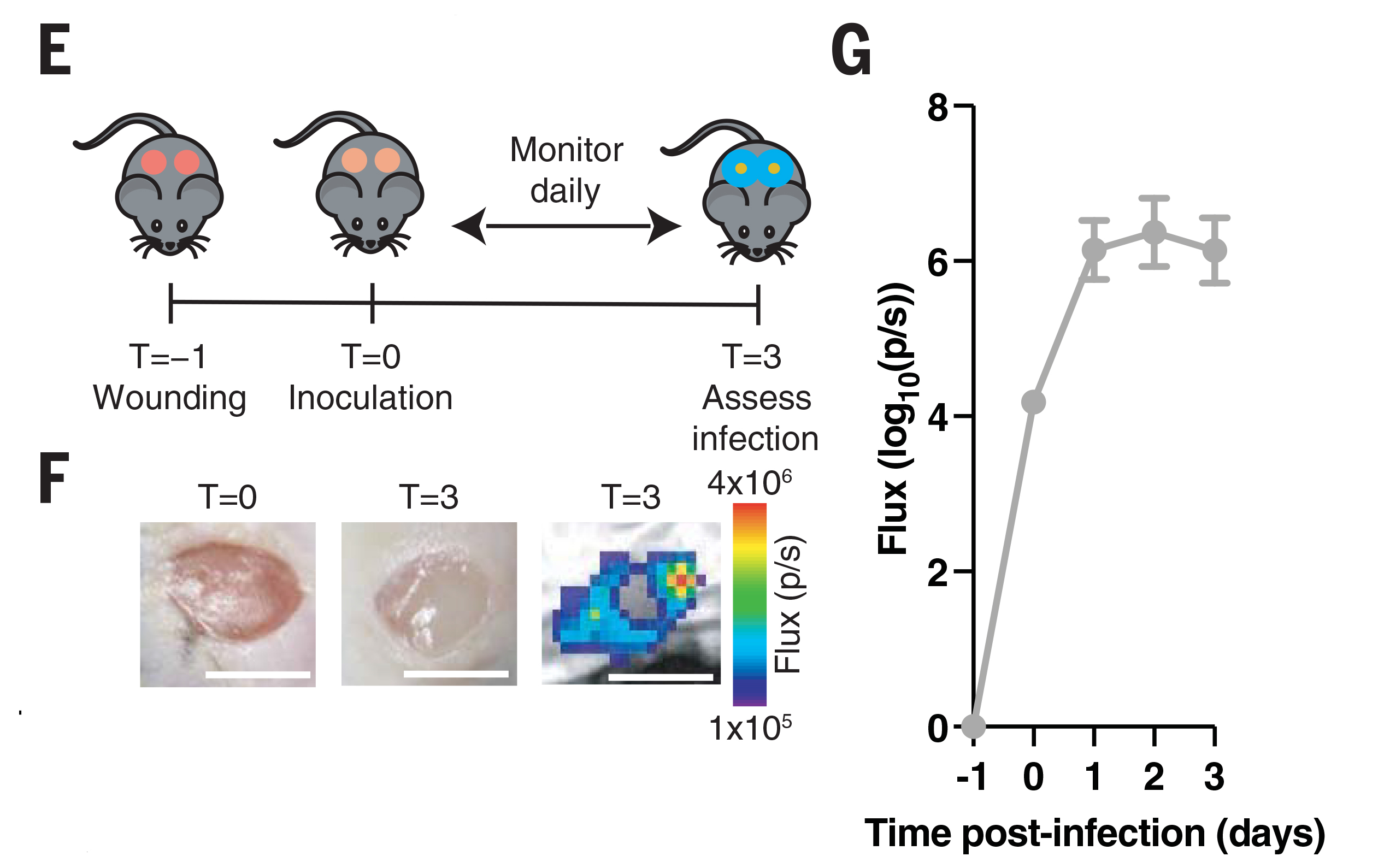 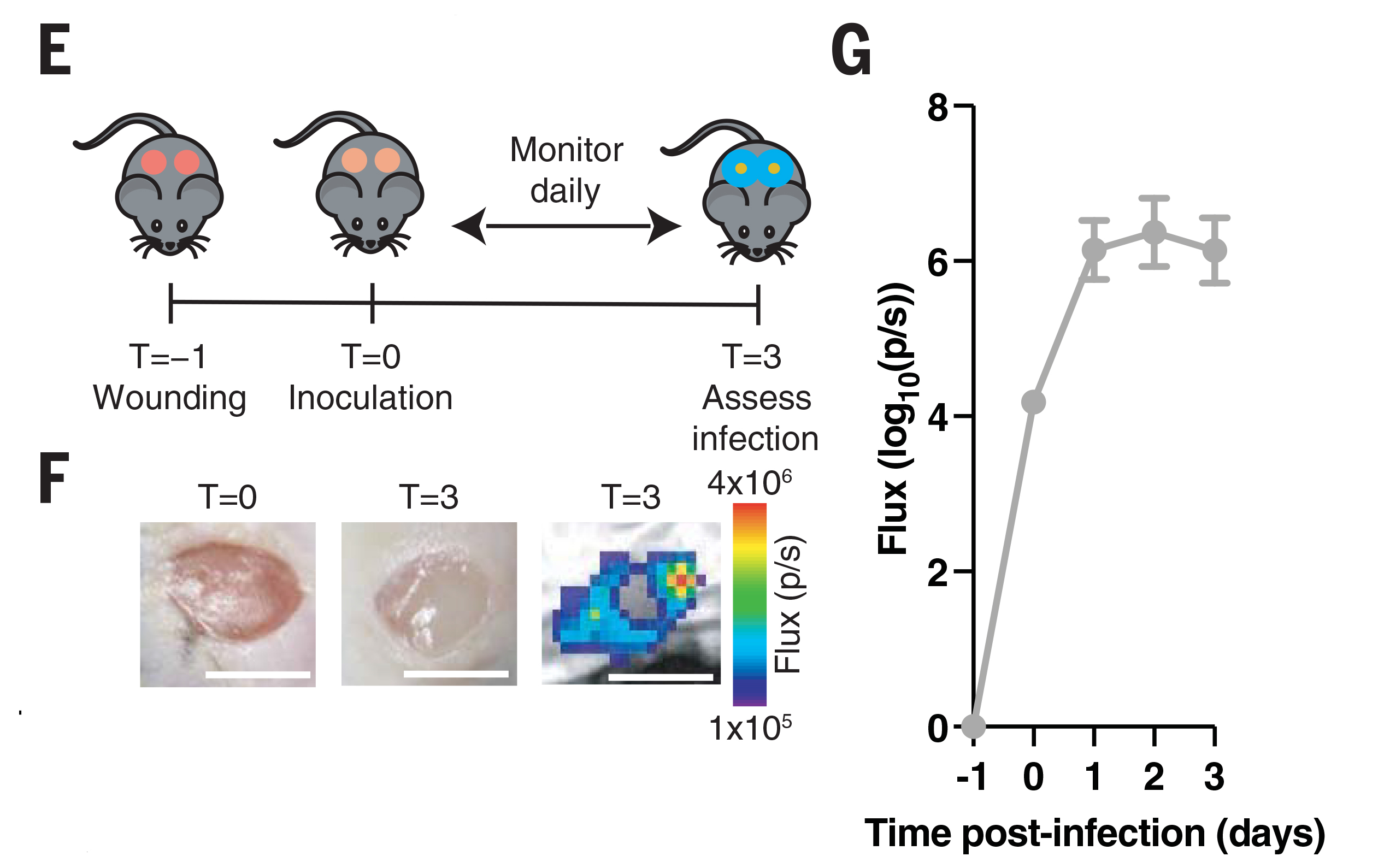 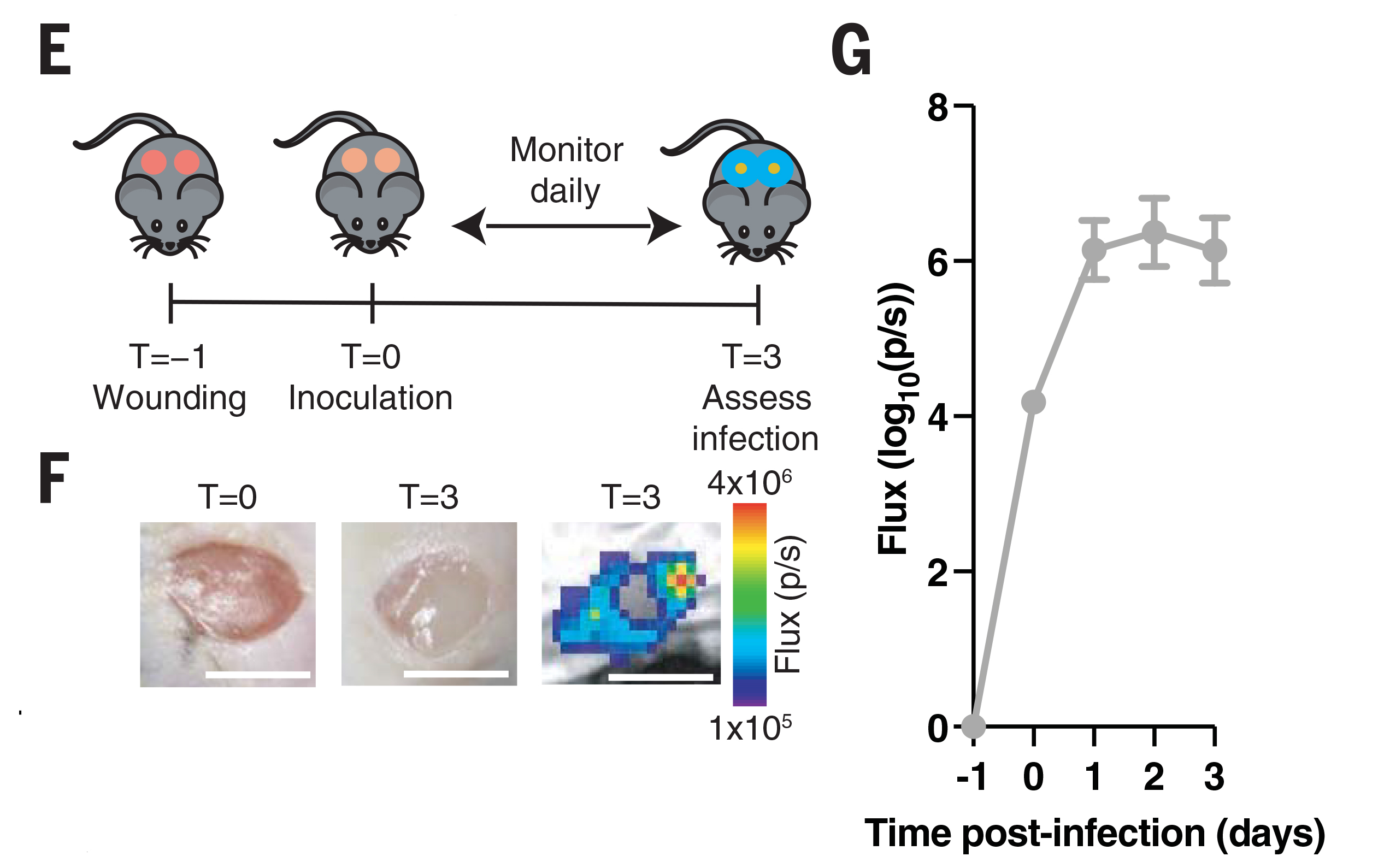 Sweere et al. Science  363(6434): 2019
Pf phages increase infectivity and lethality of Pa
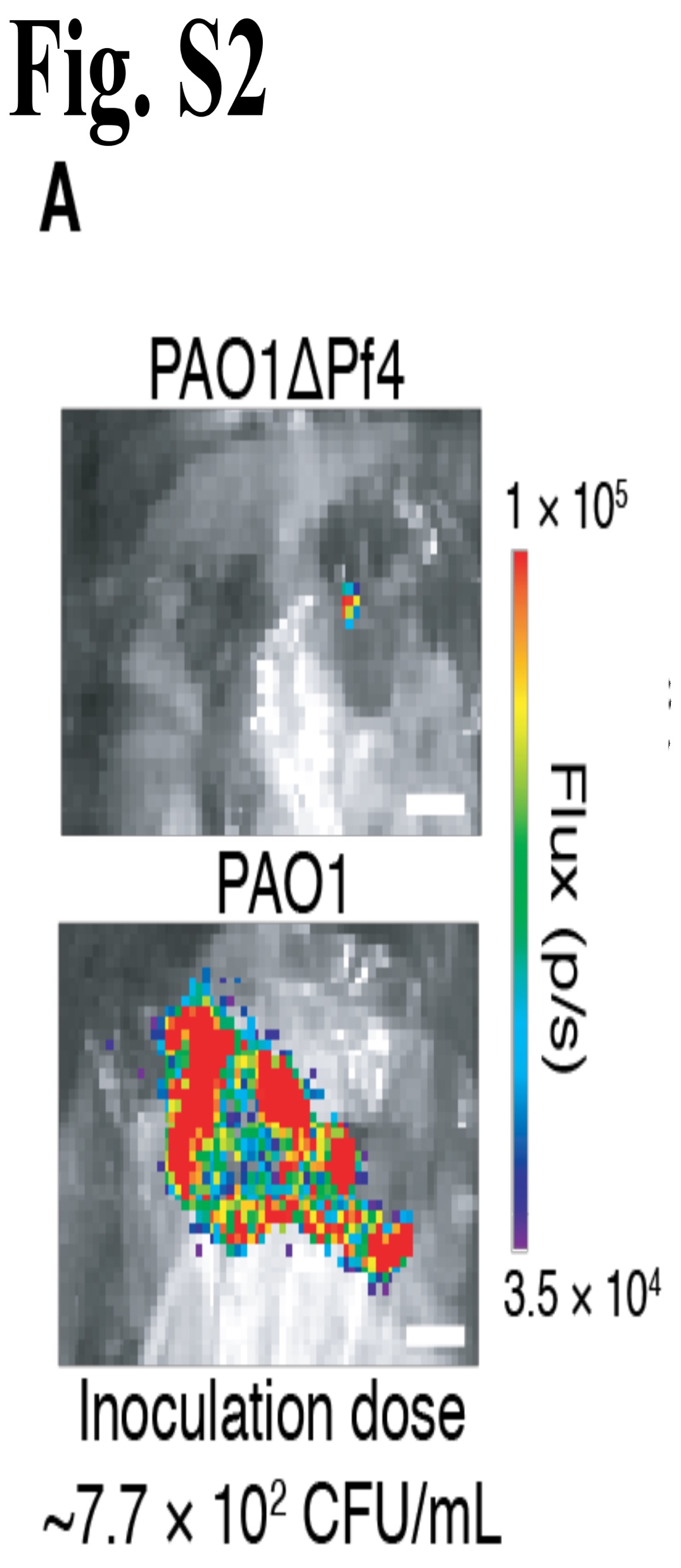 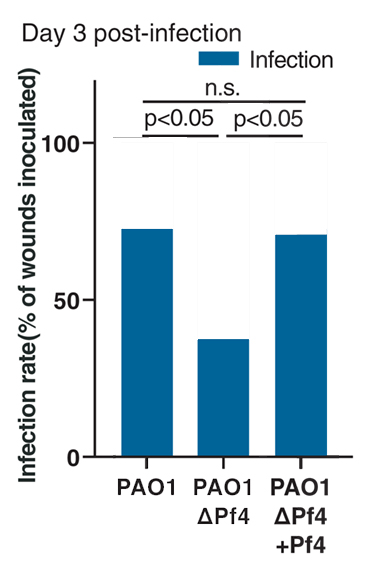 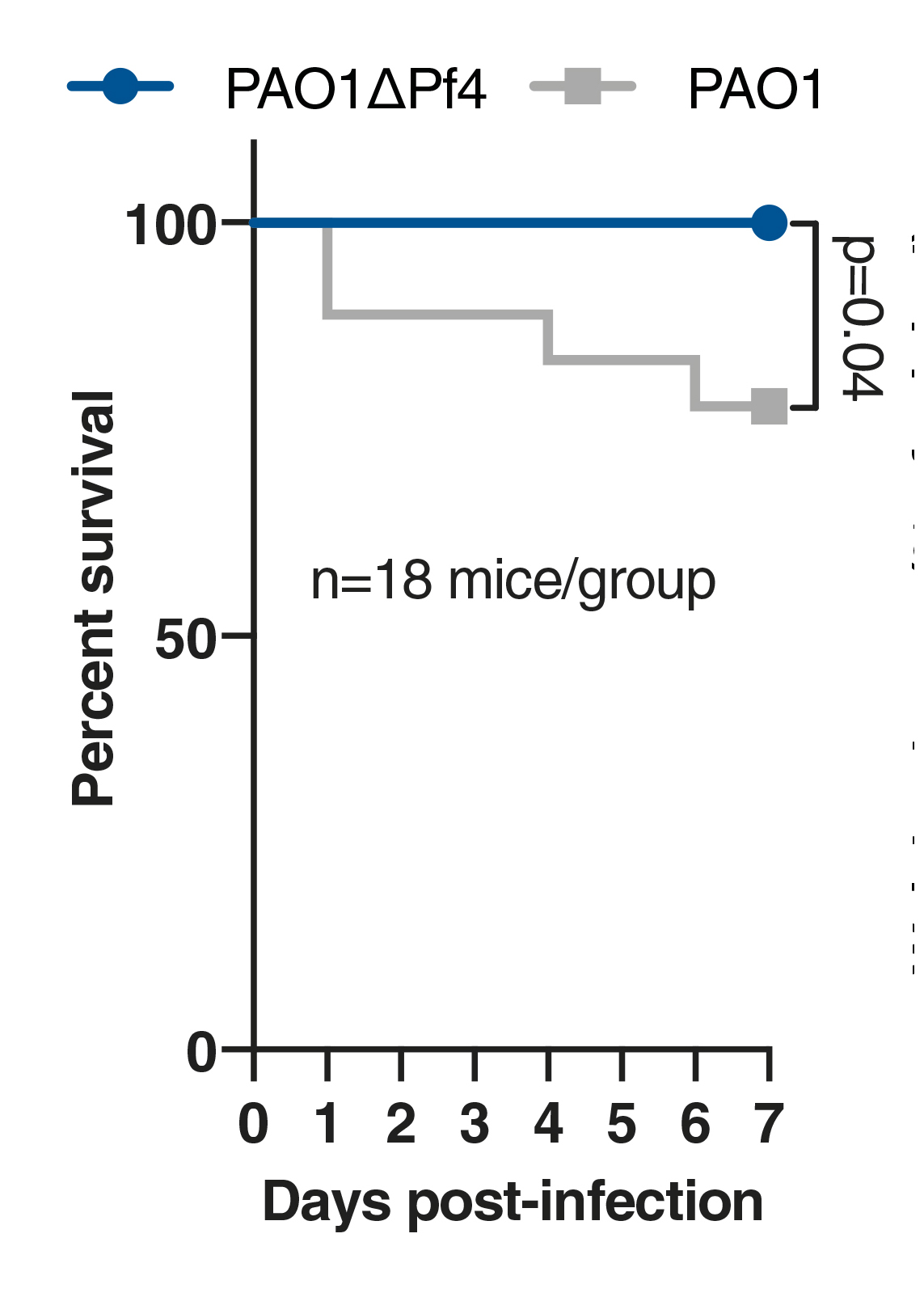 (Inoculation dose 107 CFU/mL)
Sweere et al. Science  363(6434): 2019
Pf Phage Triggers Antiviral Immunity and Impaired Bacterial Clearance Via TNF Inhibition
Pf decreases Pa phagocytosis in vitro
Pretreatment with TNF restores phagocytosis
Pf leads to reduction in TNF after LPS administration
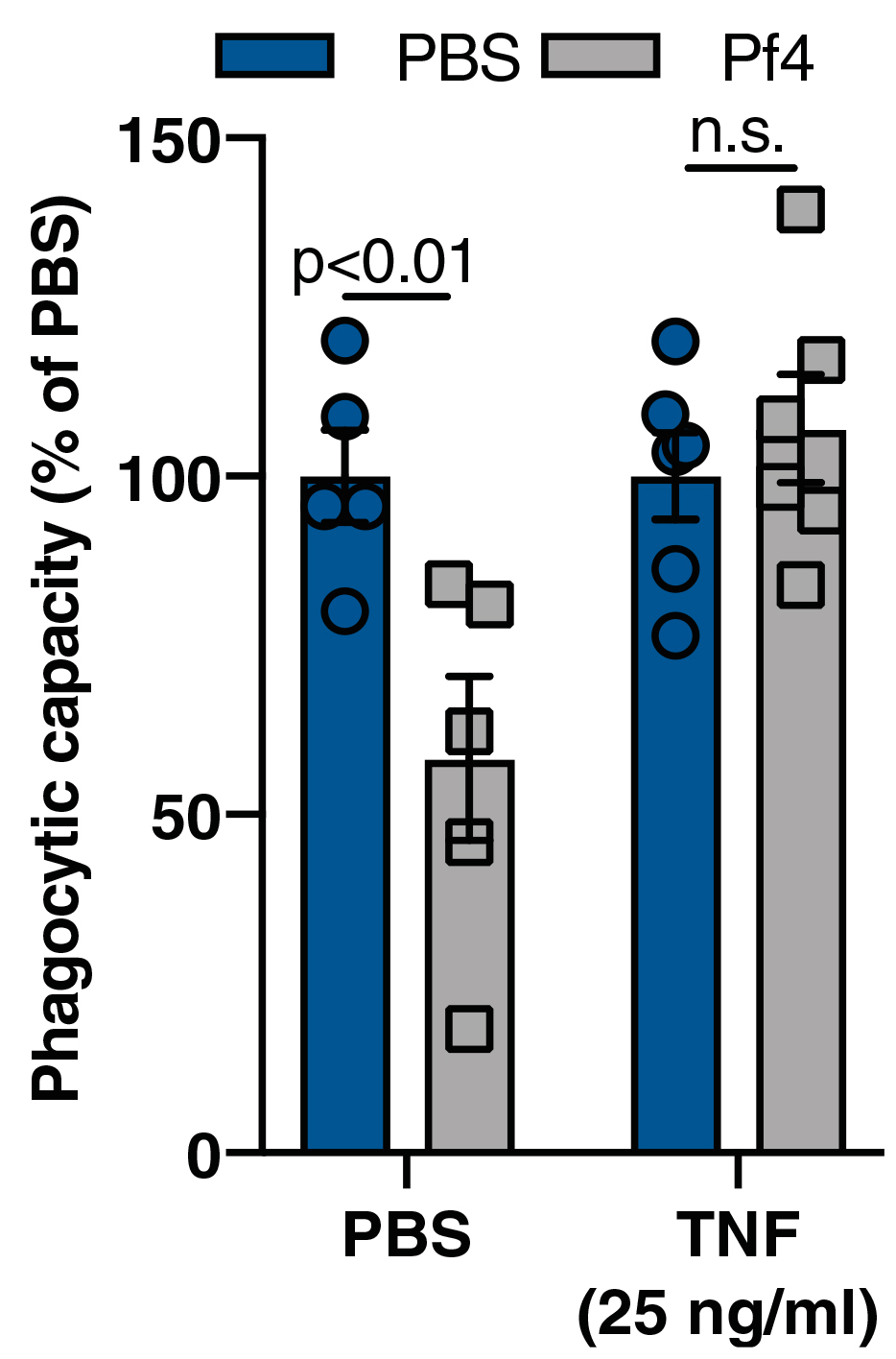 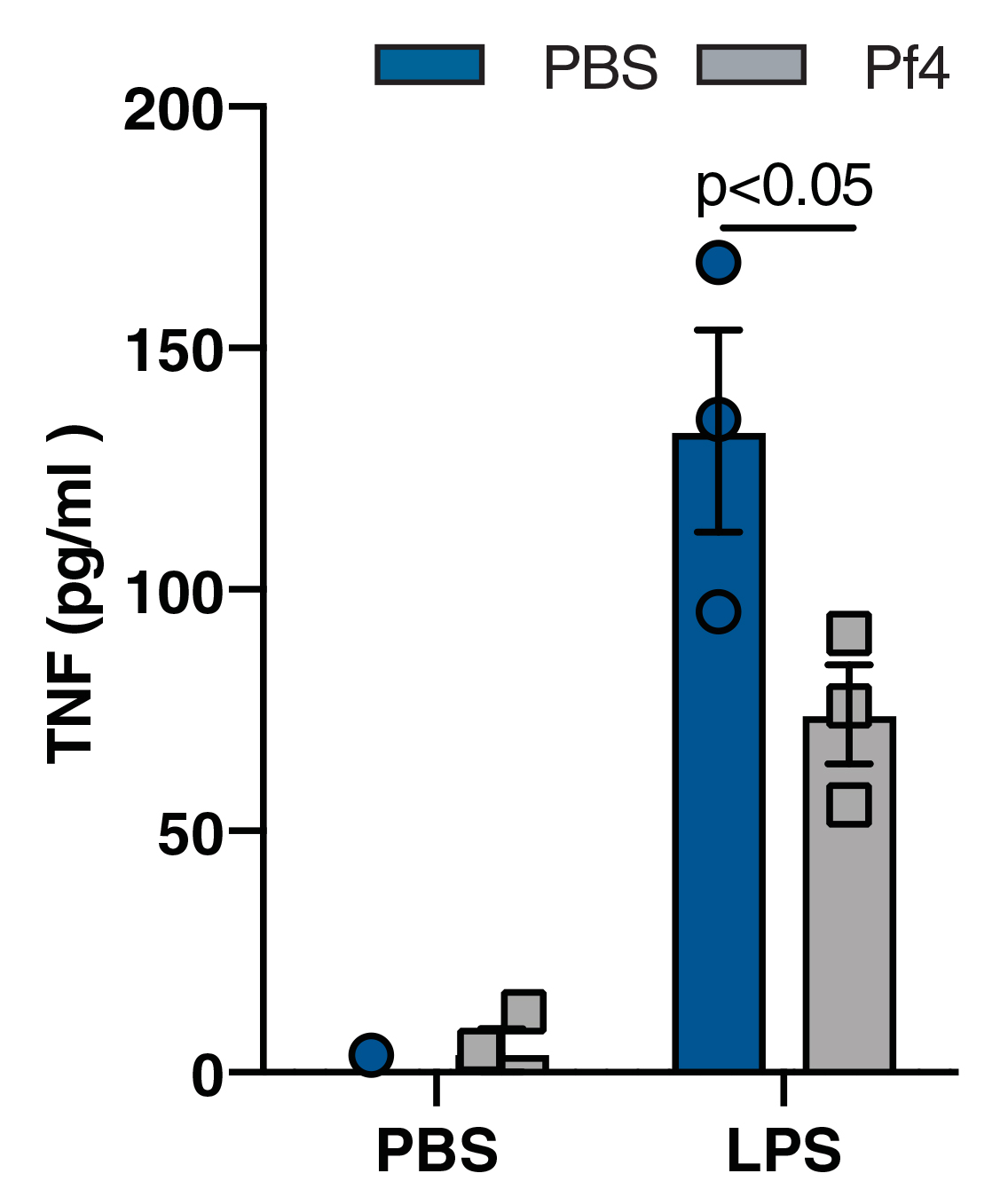 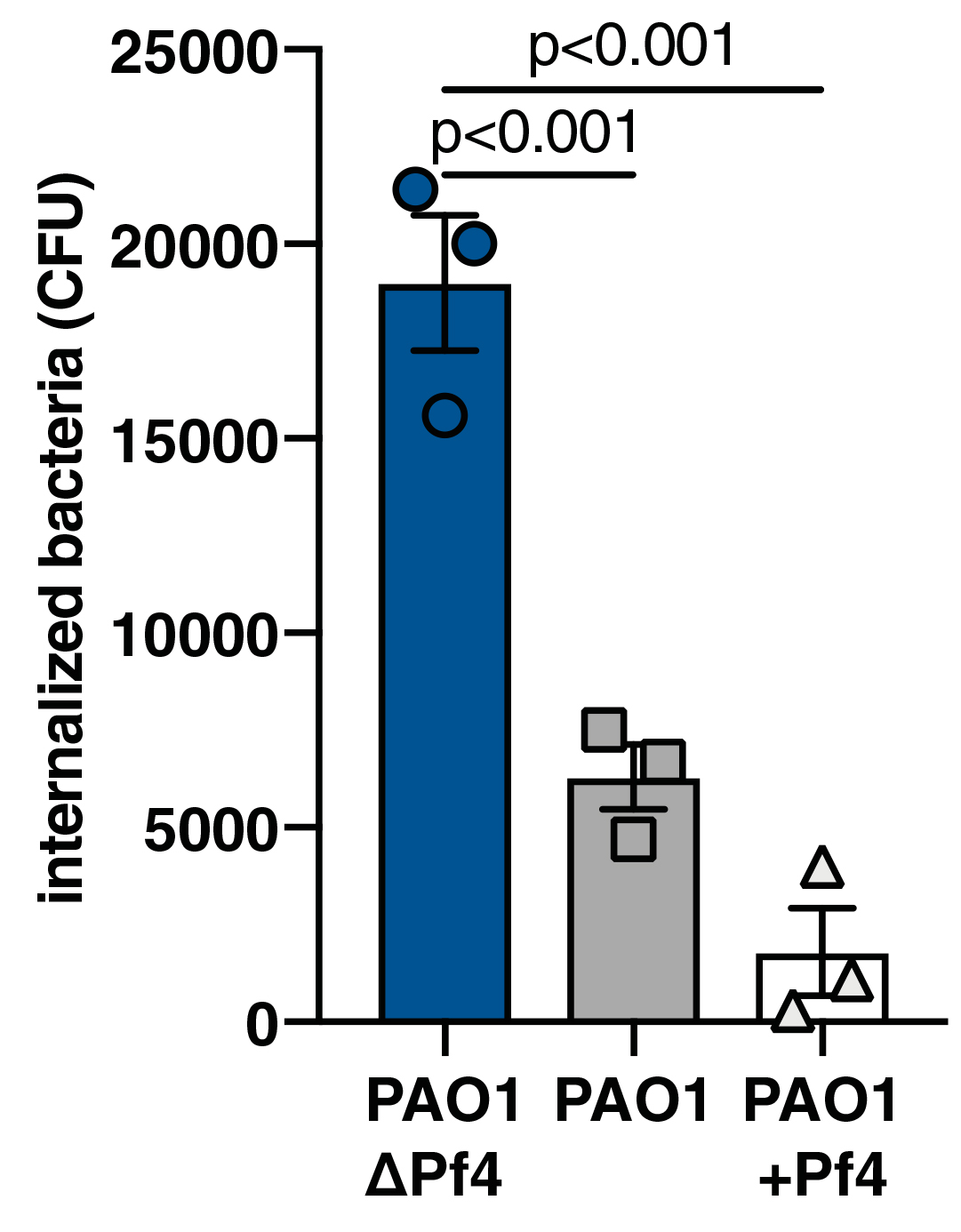 Sweere et al. Science  363(6434): 2019
Pf Reduces TNF Translation via a TLR3 Dependent Increase in Type 1 Interferon
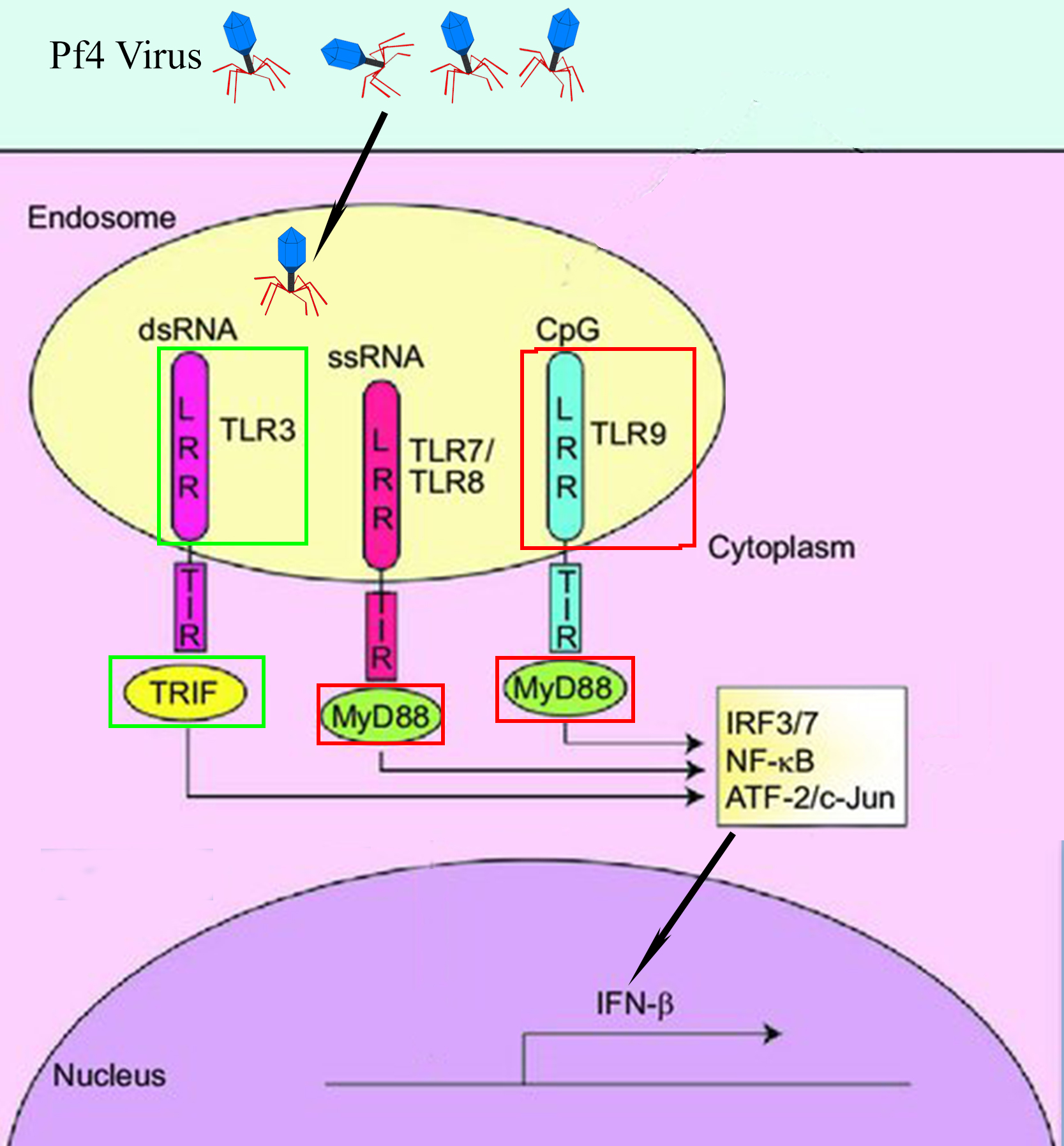 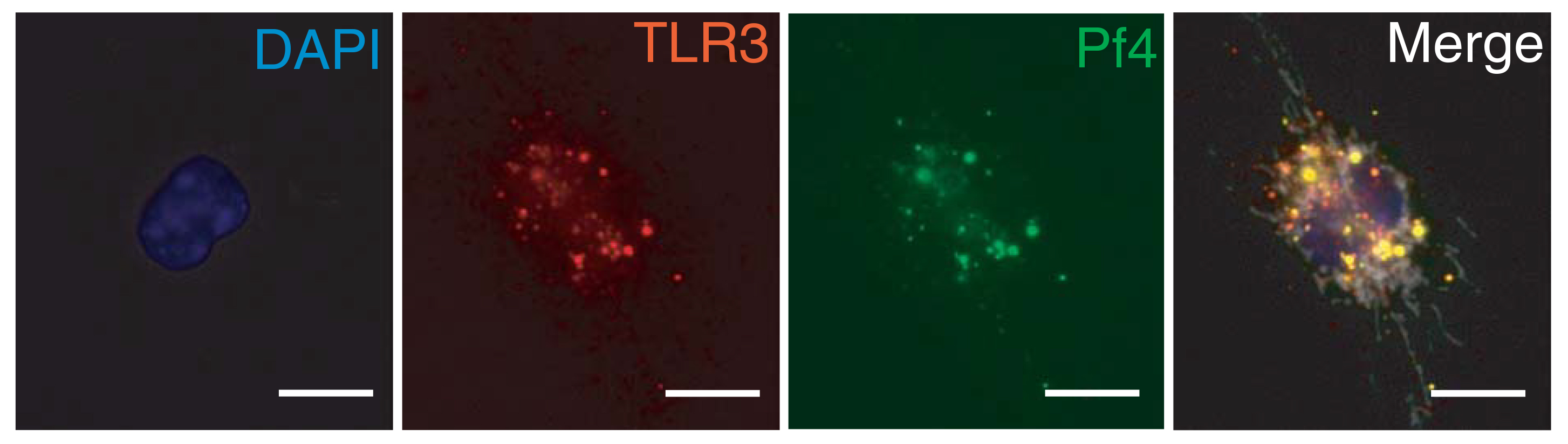 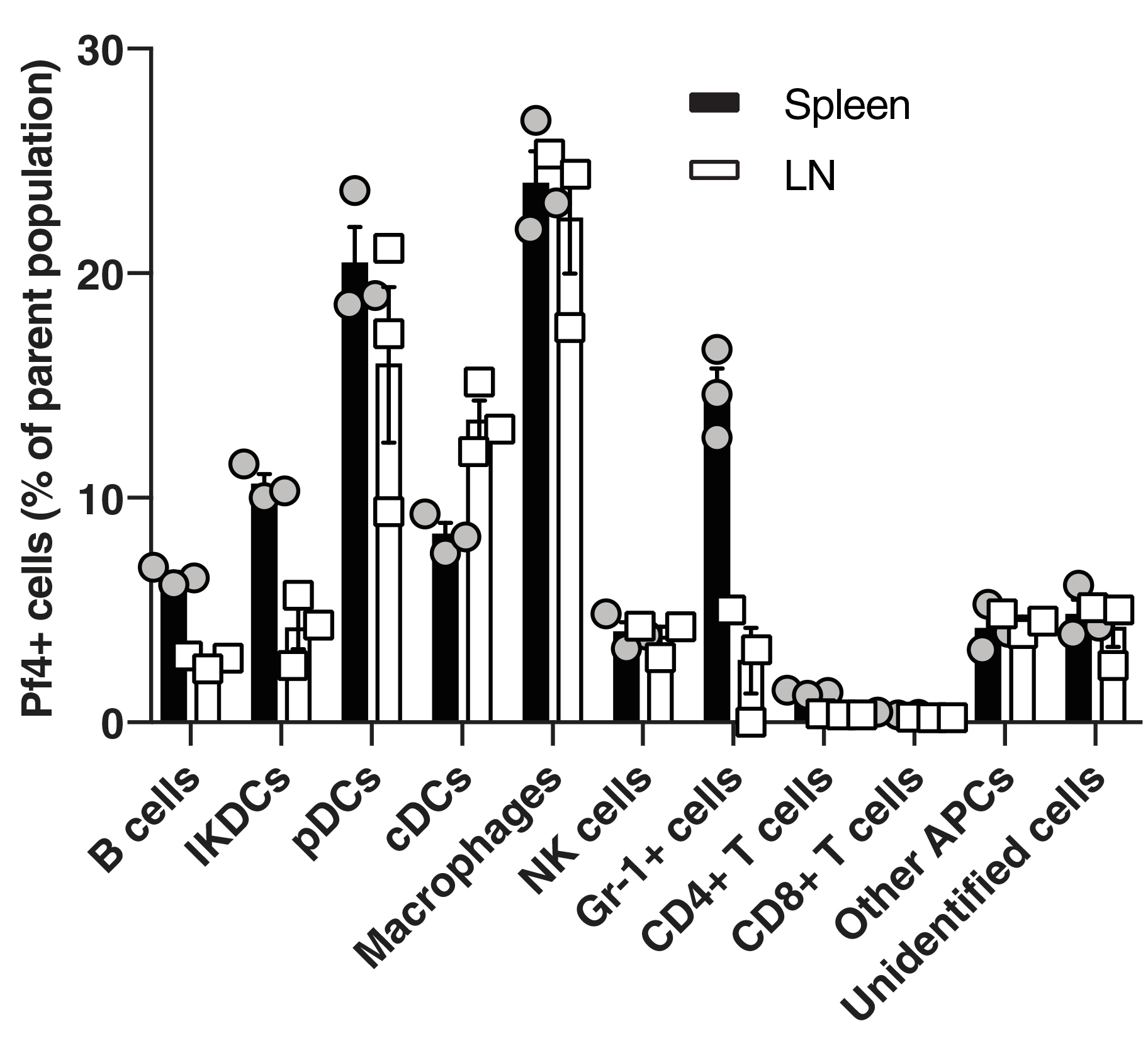 Sweere et al. Science  363(6434): 2019
Adapted from Howard-Varona et al  ISME J. 2017;11(7):1511–1520
Pf Reduces TNF Translation via a TLR3 Dependent Increase in Type 1 Interferon
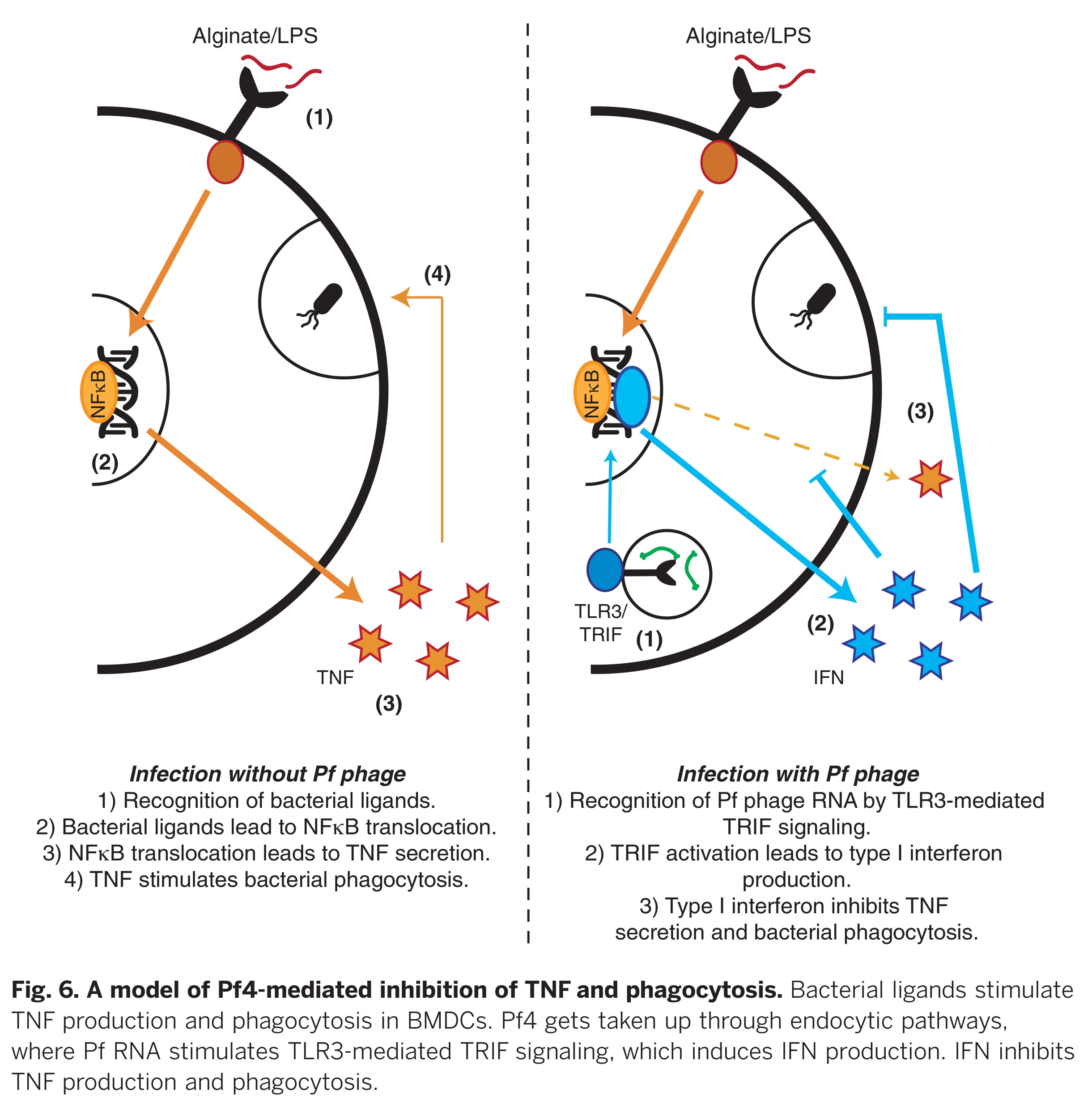 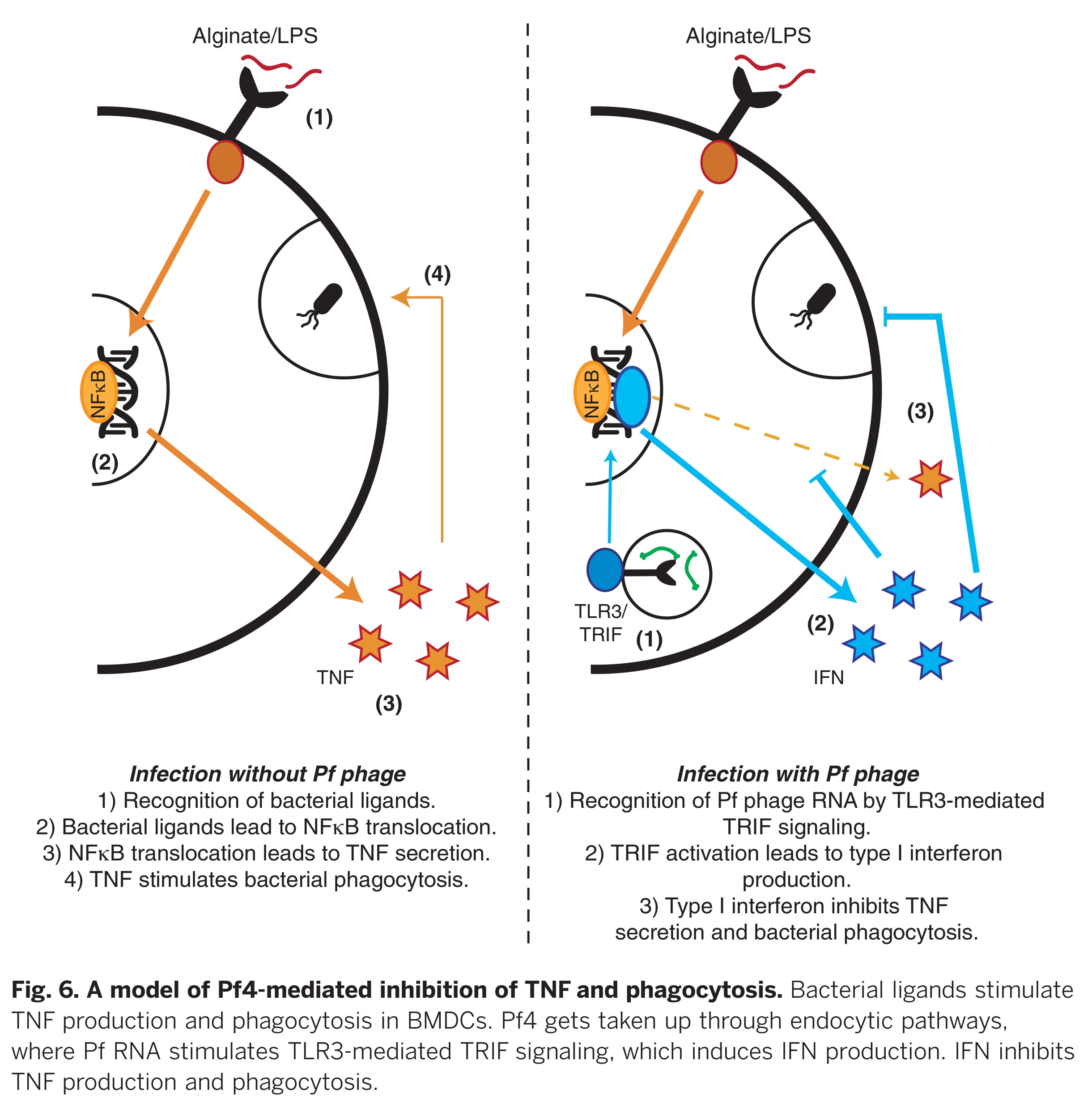 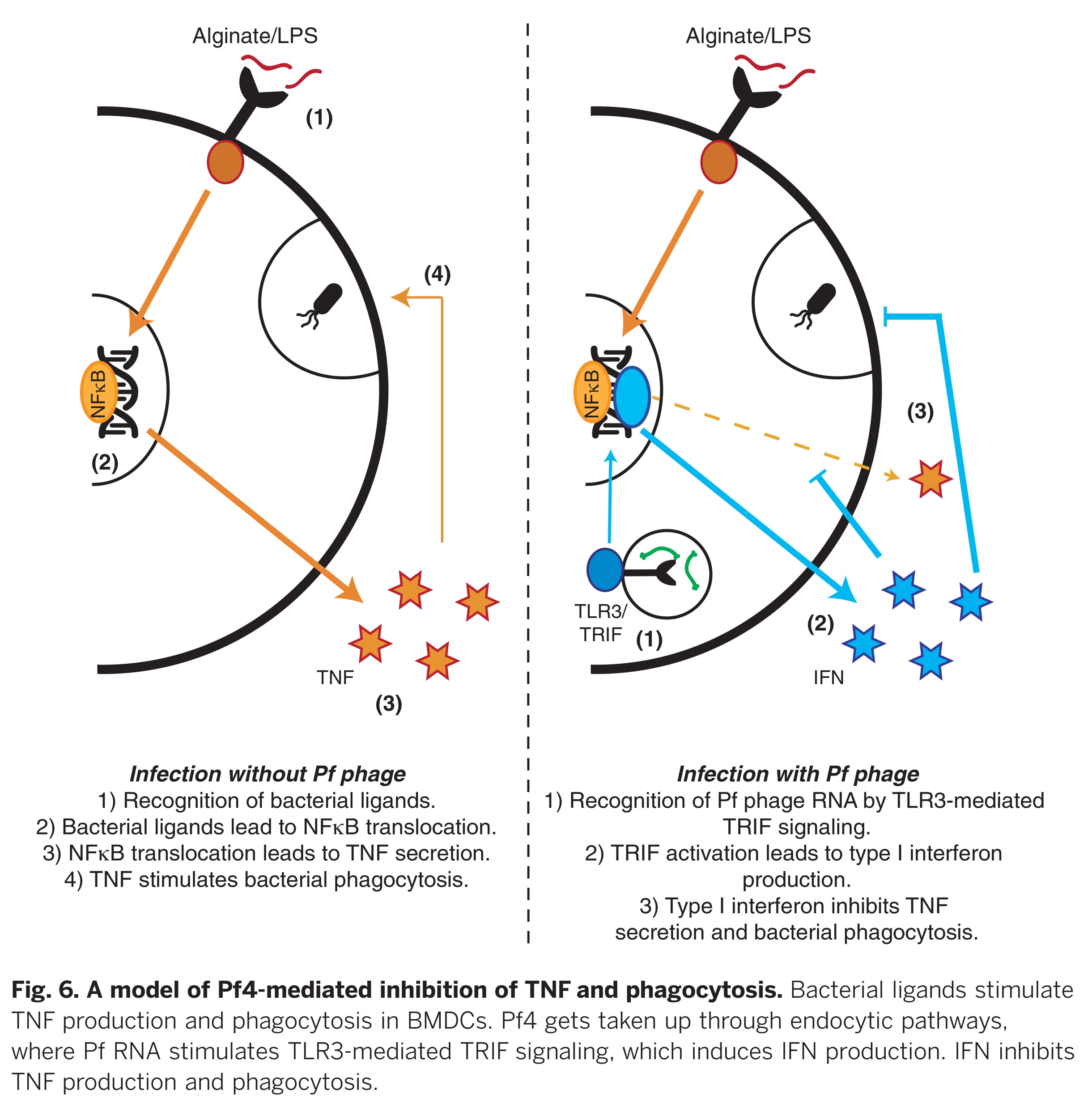 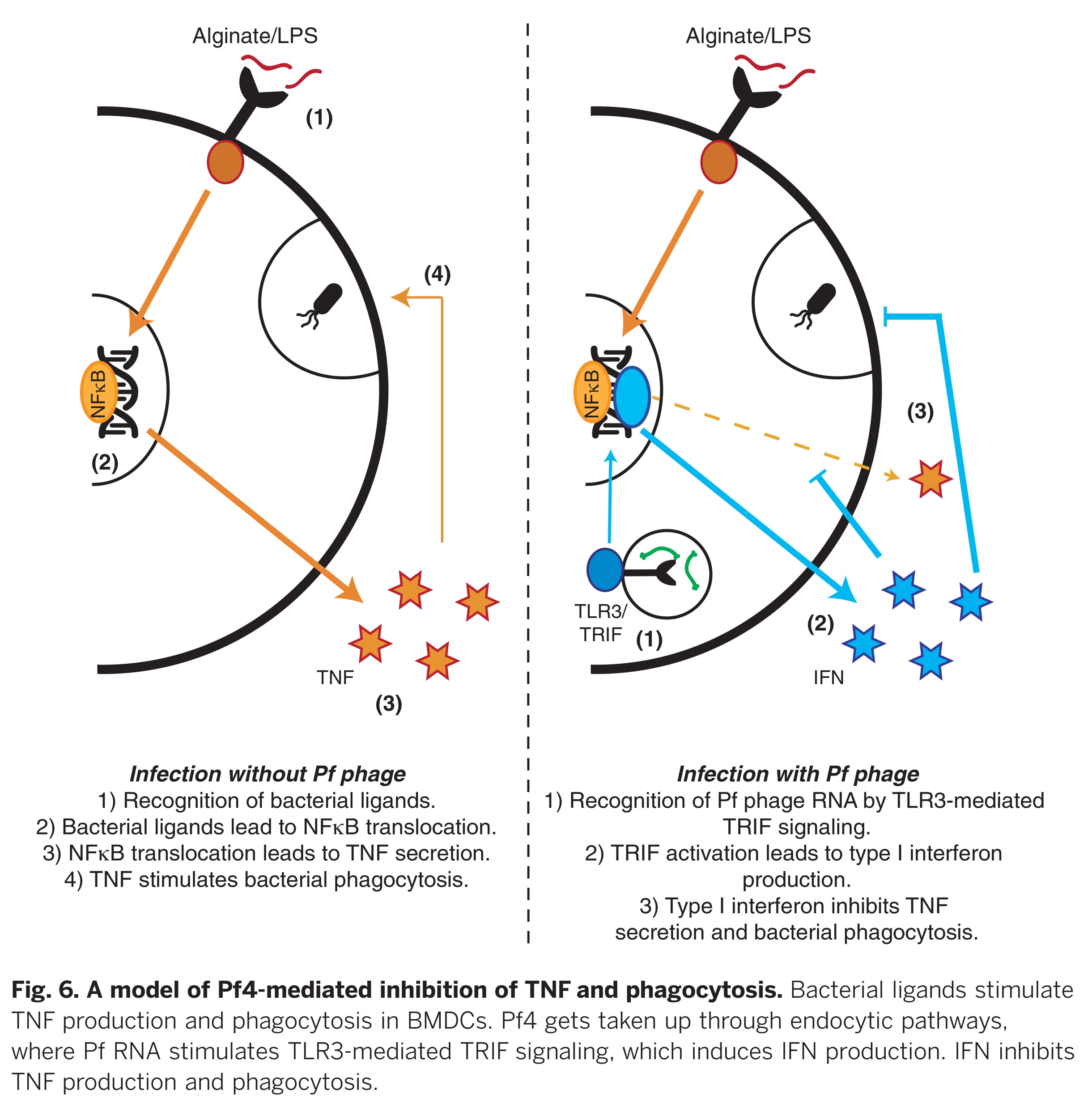 Sweere et al. Science  363(6434): 2019
Vaccination Against Pf Is Protective Against Pa Infection
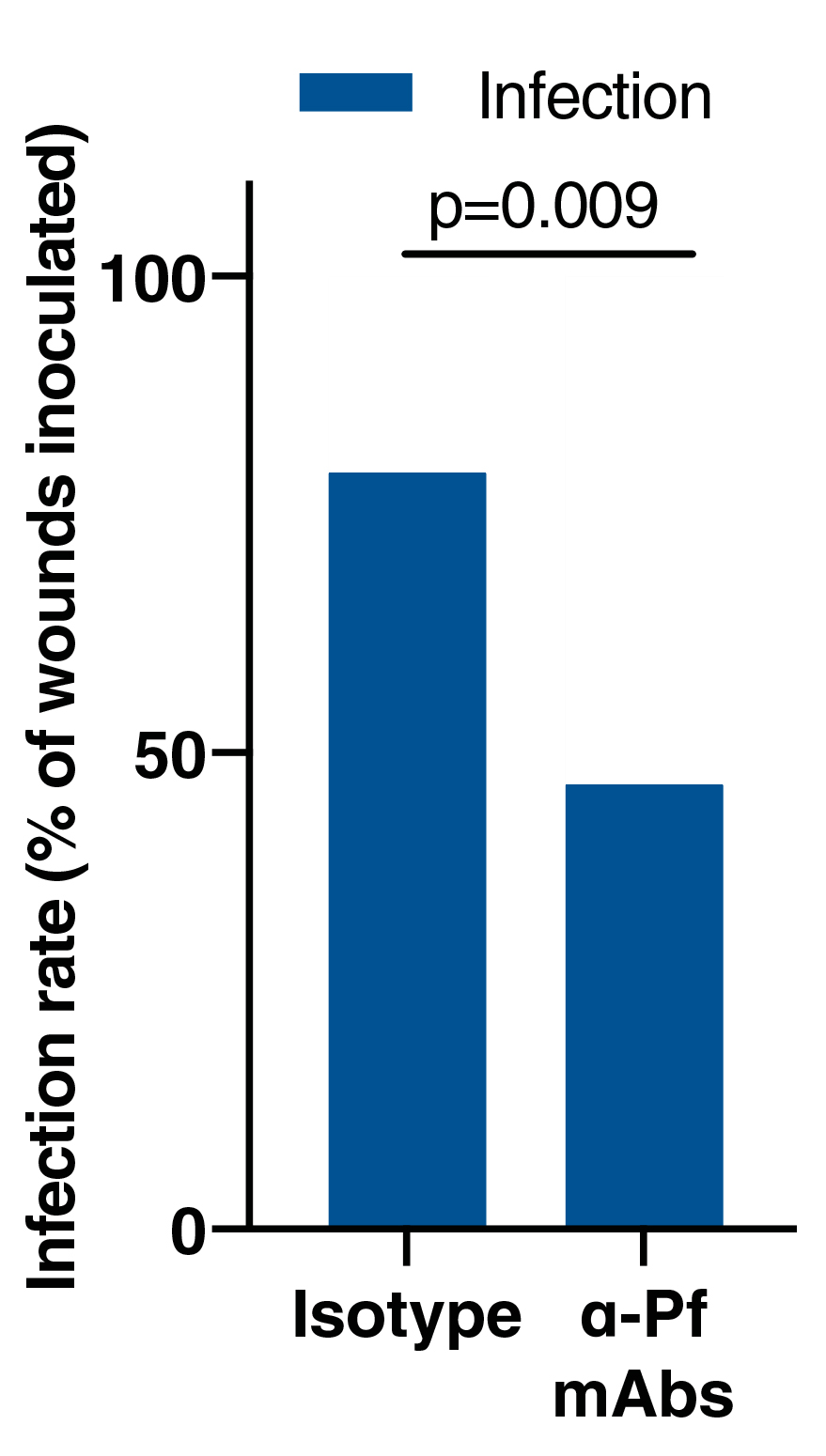 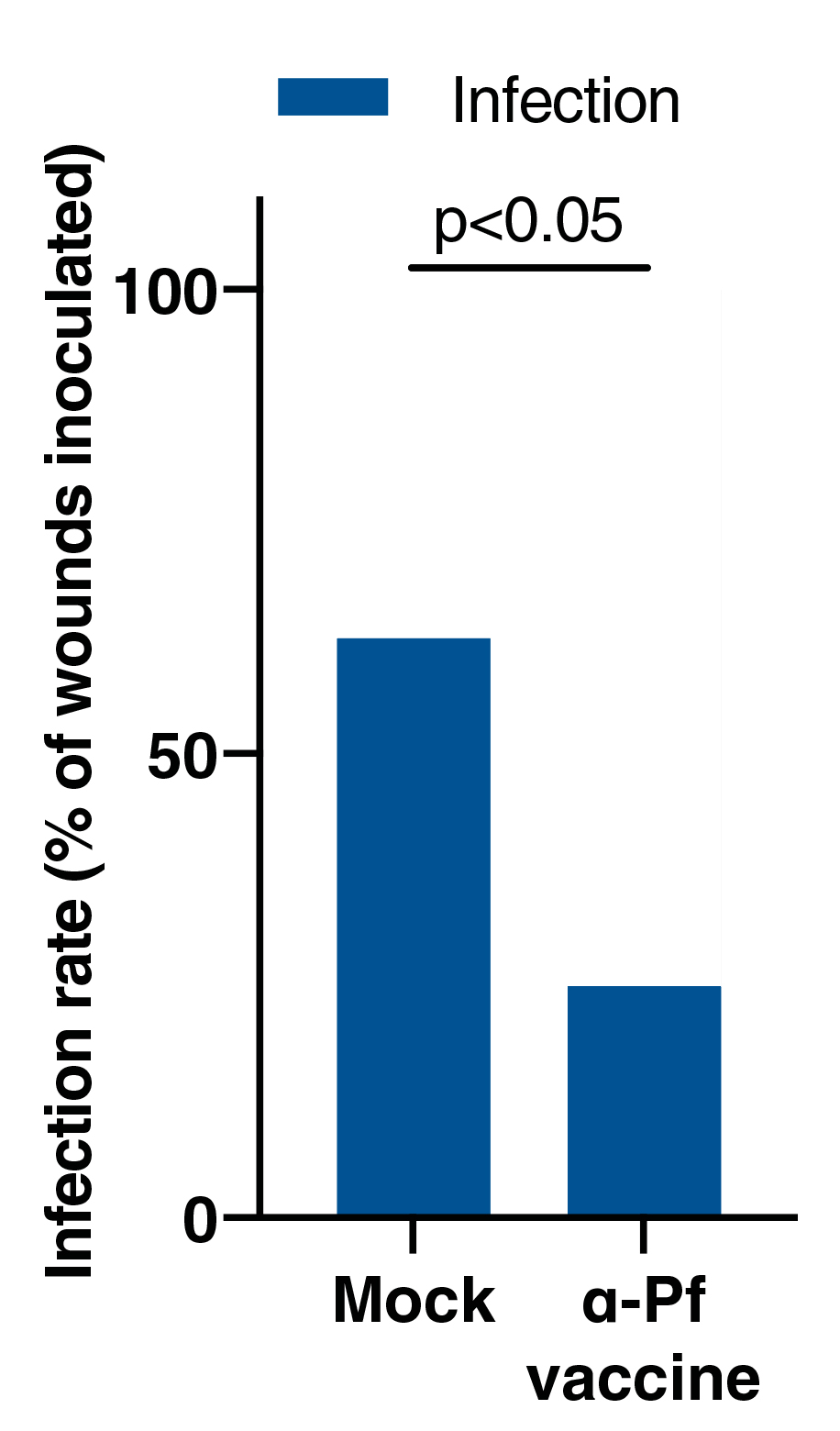 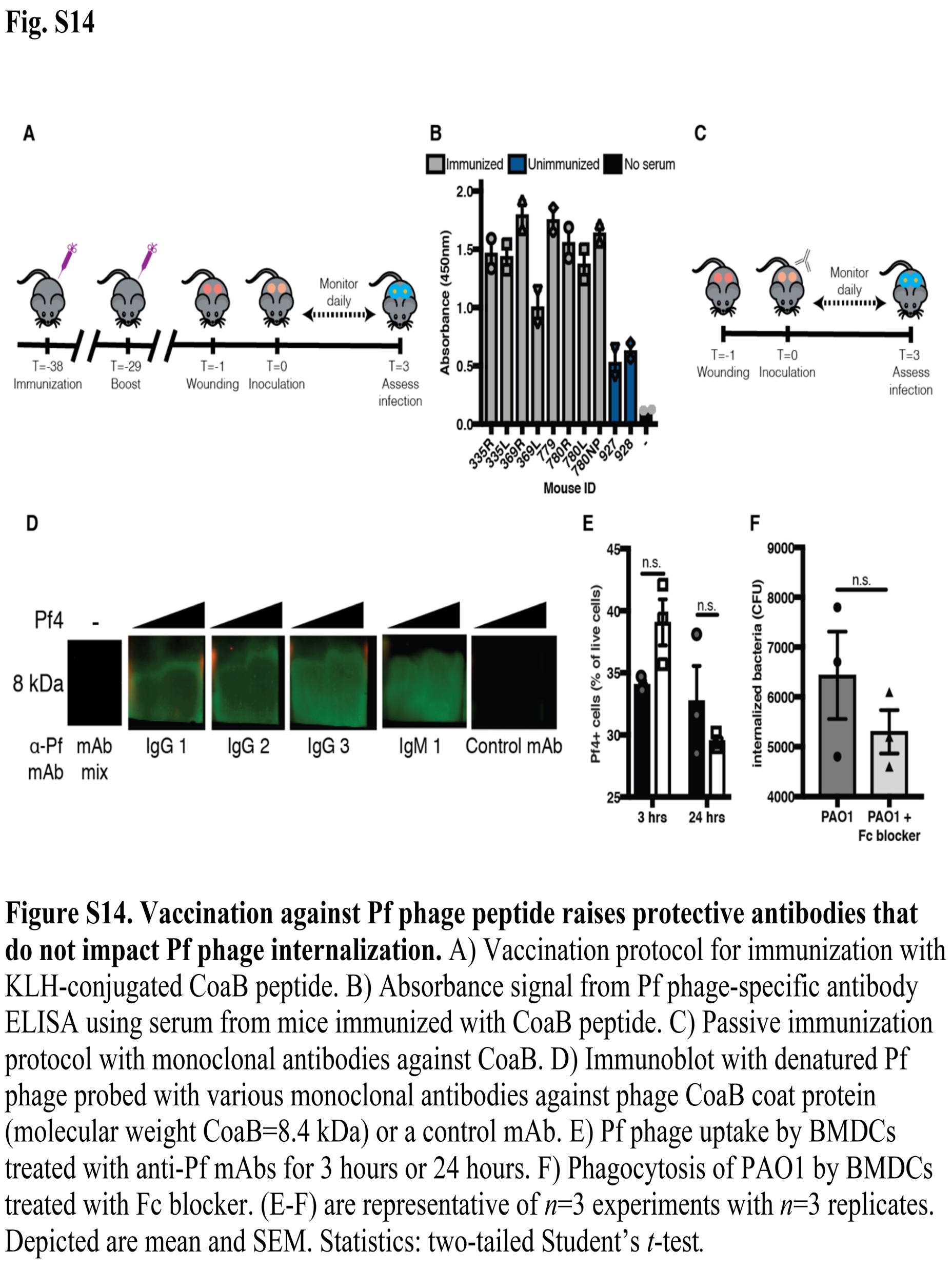 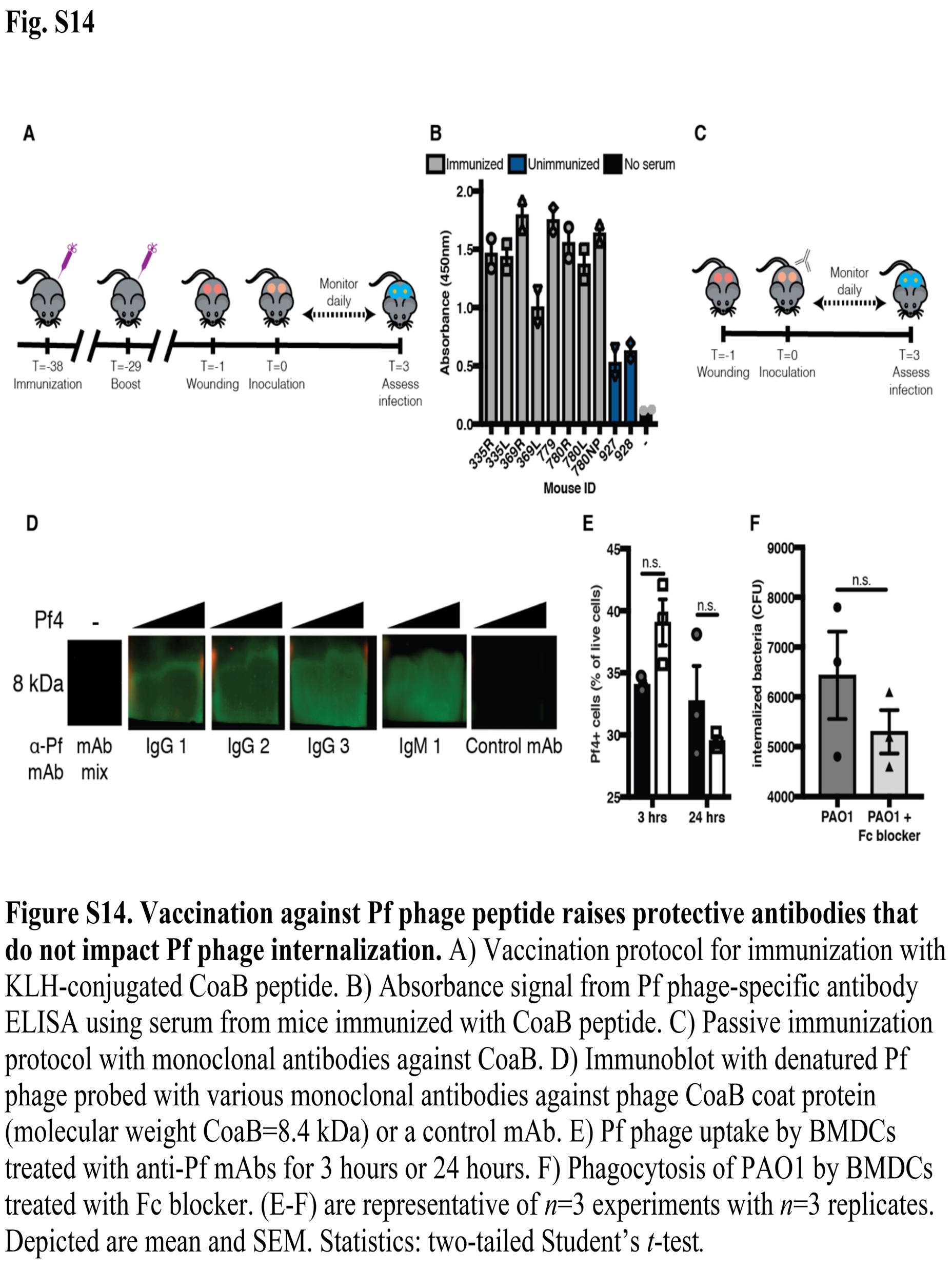 Identified a region of the viral coat  “CoaB” which is broadly conserved and immunized mice against this protein
Sweere et al. Science  363(6434): 2019
Significance
Describes a novel mechanism by which temperate bacteriophages can play a pathogenic role in chronic bacterial infections, as well as a means to counteract this via immunization against the phage

Internalized bacteriophages produced by Pseudomonas can trigger maladaptive antiviral responses, suppressing bacterial clearance and resulting in establishment of Psuedomonas infection

Many other bacterium have been identified as associated with temperate phages, so this strategy may have more broad reaching implications
Bacteria have been at this a lot longer than we have, but hopefully we are starting to catch up!
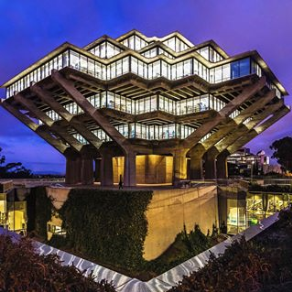 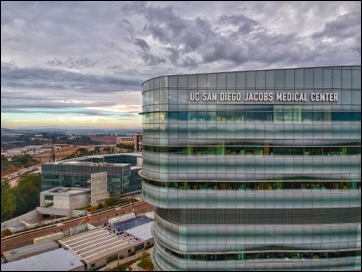 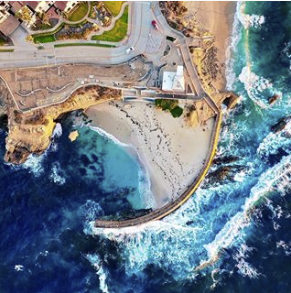 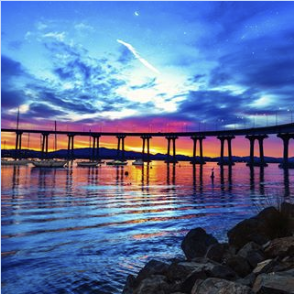 Photo Credit: Jenny Lam MD (Instagram: SuperJenny)
Acknowledgements
Thank you to the SIS for this opportunity as well as supporting my own research through the SIS Foundation Basic Research Training Fellowship